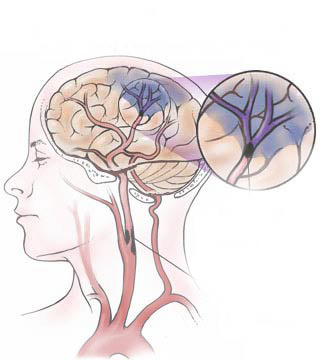 Αγγειακα εγκεφαλικα επεισοδια
ΟΡΙΣΜΟΣ
Κάθε οξείας έναρξης εστιακή ή γενικευμένη διαταραχή της εγκεφαλικής λειτουργίας που διαρκεί περισσότερο από 24 ώρες και οφείλεται αποκλειστικά σε αγγειακά αίτια.









WHO Task Force on Stroke and Other Cerebrovascular Diseases, 1989
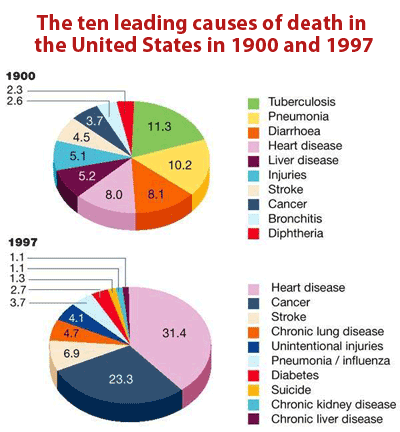 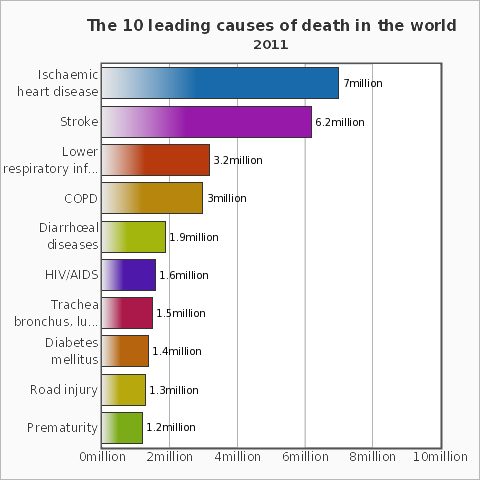 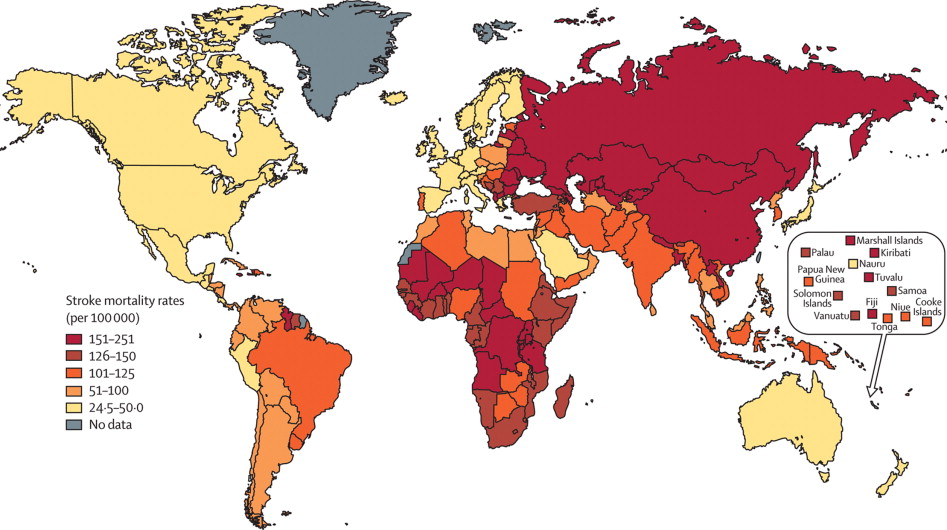 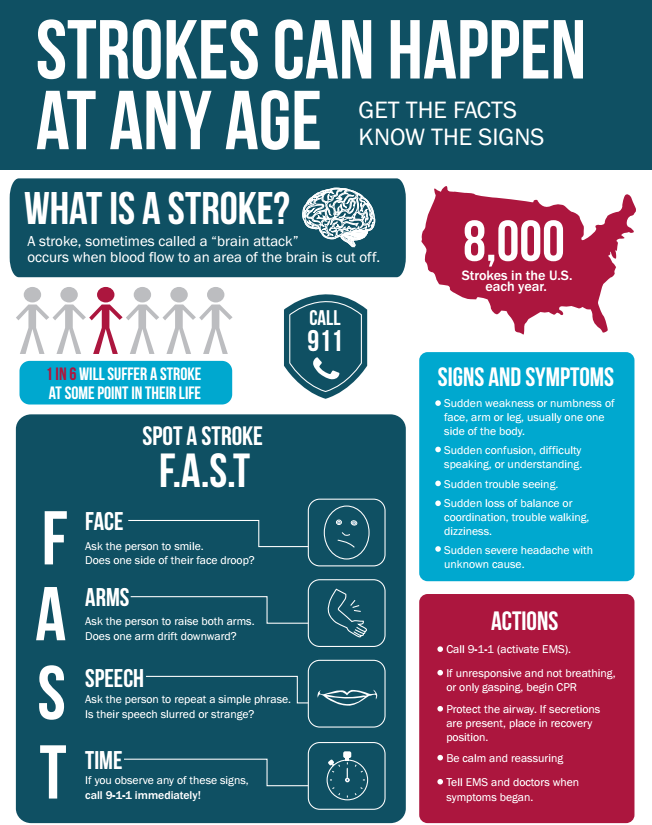 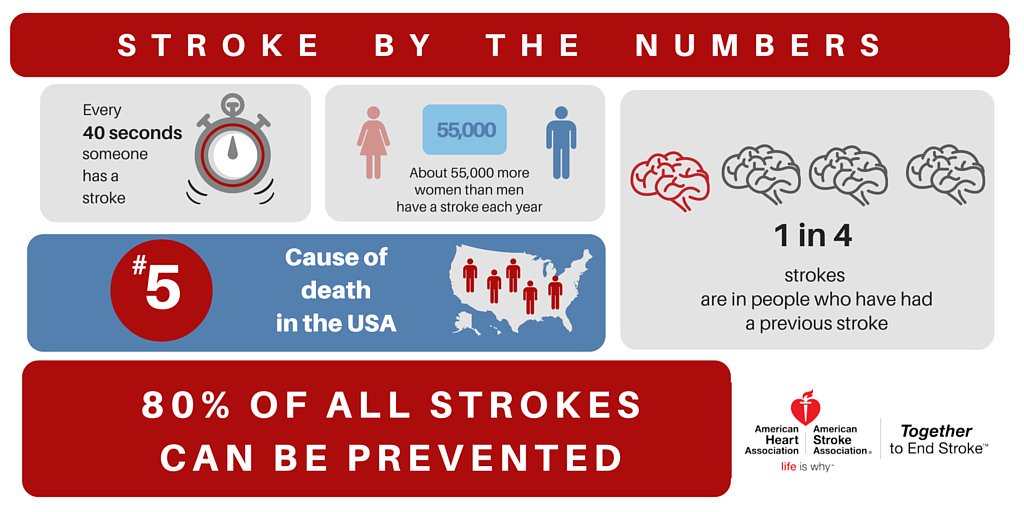 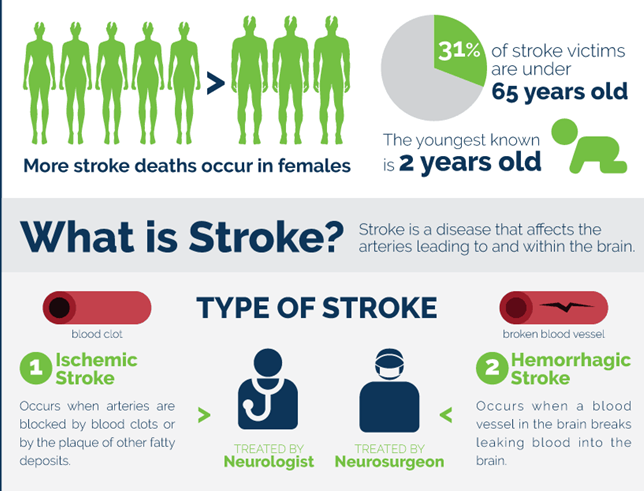 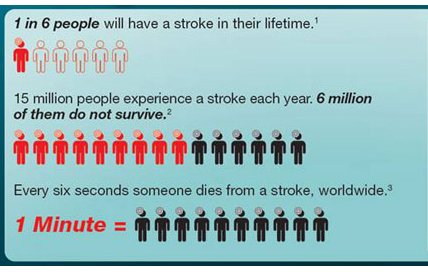 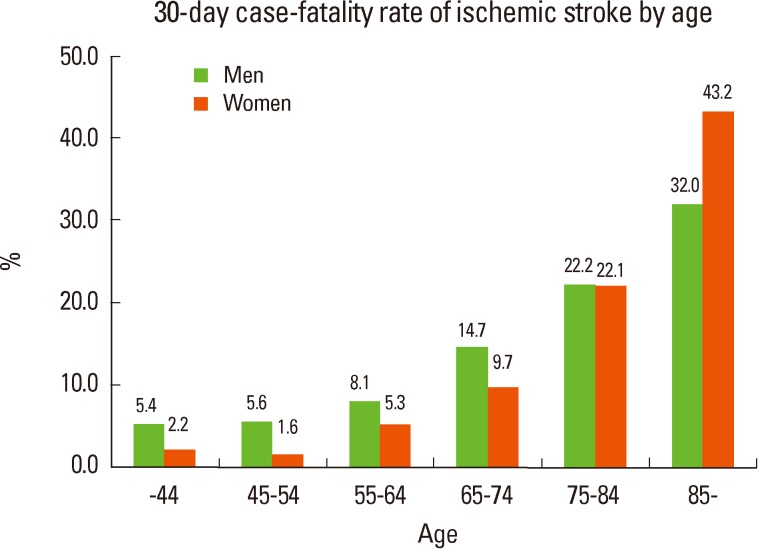 Επιδημιολογικά
Κυριότερη αιτία αναπηρίας σε ενήλικες 
30% διαταραχές αυτοεξυπηρέτησης 
20% διαταραχές βάδισης 
16% έχουν ανάγκη φροντίδας σε ίδρυμα
ΕΠΙΔΗΜΙΟΛΟΓΙΑ
256 νέα / πρωτοεμφανιζόμενα ΑΕΕ ανά 100.000 πληθυσμού στην Ελλάδα
 Ο αριθμός των νέων ΑΕΕ στη χώρα μας εκτιμάται σε 25000 έως 30000 ετησίως
Θνητότητα 1ου μήνα 26,6%
Θνητότητα 1ου έτους 36,8%

Vemmos K. et al. Stroke 1999.
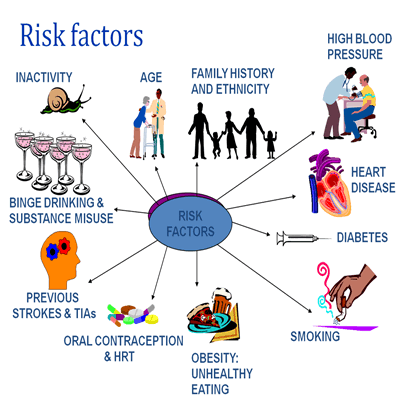 ΤΡΟΠΟΠΟΙΗΣΙΜΟΙ ΠΑΡΑΓΟΝΤΕΣ ΚΙΝΔΥΟΝΟΥ
ΗΛΙΚΙΑ: Μετά το 55ο έτος της ηλικίας ο κίνδυνος εκδήλωσης ΑΕΕ διπλασιάζεται κάθε 10 χρόνια. 
Όμως και νέοι και παιδιά
ΦΥΛΟ:  άνδρες>  γυναίκες.
 Όμως: οι γυναίκες πεθαίνουν πιο συχνά λόγω ΑΕΕ από ό,τι οι άνδρες
ΟΙΚΟΓΕΝΕΙΑΚΟ ΙΣΤΟΡΙΚΟ: 1ου βαθμού συγγενής με ΑΕΕ.
ΑΤΟΜΙΚΟ ΙΣΤΟΡΙΚΟ: προηγηθέν ΑΕΕ ή ΟΕΜ
10πλάσιος κίνδυνος αν έχει προηγηθεί Παροδικό ΑΕΕ
ΜΗ ΤΡΟΠΟΠΟΙΗΣΙΜΟΙΠΑΡΑΓΟΝΤΕΣ ΚΙΝΔΥΝΟΥ
ΑΡΤΗΡΙΑΚΗ ΥΠΕΡΤΑΣΗ: 140/90 mmHg
Το σημαντικότερο αίτιο για κάθε τύπο ΑΕΕ (περισσότερο από ΟΕΜ).
 Η αποτελεσματική ρύθμιση της αρτηριακής πίεσης μπορεί να ελαττώσει τον κίνδυνο ΑΕΕ κατά 40%.
ΜΗ ΤΡΟΠΟΠΟΙΗΣΙΜΟΙΠΑΡΑΓΟΝΤΕΣ ΚΙΝΔΥΝΟΥ
ΣΑΚΧΑΡΩΔΗΣ ΔΙΑΒΗΤΗΣ: 2-3πλάσιο κίνδυνος. 
ΚΑΠΝΙΣΜΑ: 2πλασιάζει τον κίνδυνο ΑΕΕ.
 Το παθητικό κάπνισμα αυξάνει τον κίνδυνο ΑΕΕ κατά 18%!!!
ΤΡΟΠΟΠΟΙΗΣΙΜΟΙ ΠΑΡΑΓΟΝΤΕΣ ΚΙΝΔΥΝΟΥ
ΚΟΛΠΙΚΗ ΜΑΡΜΑΡΥΓΗ. (καρδιοεμβολικών ΑΕΕ).
 ΥΠΕΡΧΟΛΗΣΤΕΡΙΝΑΙΜΙΑ
ΠΑΧΥΣΑΡΚΙΑ 
ΥΠΝΙΚΗ ΑΠΝΟΙΑ
ΣΤΕΝΩΣΗ ΚΑΡΩΤΙΔΑΣ 
ΠΕΡΙΦΕΡΙΚΗ ΑΡΤΗΡΙΟΠΑΘΕΙΑ
ΣΤΕΦΑΝΙΑΙΑ ΝΟΣΟΣ
ΑΛΚΟΟΛ
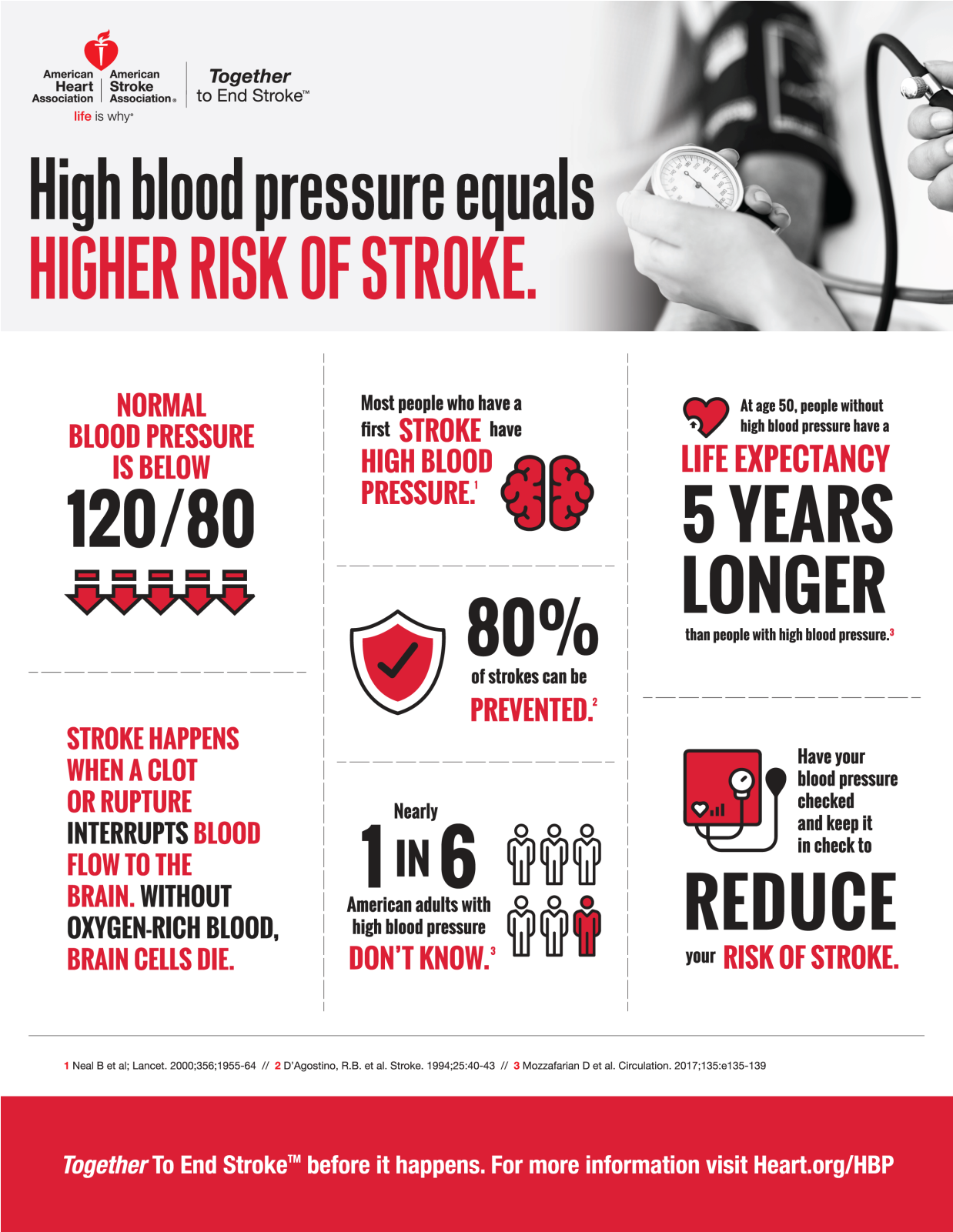 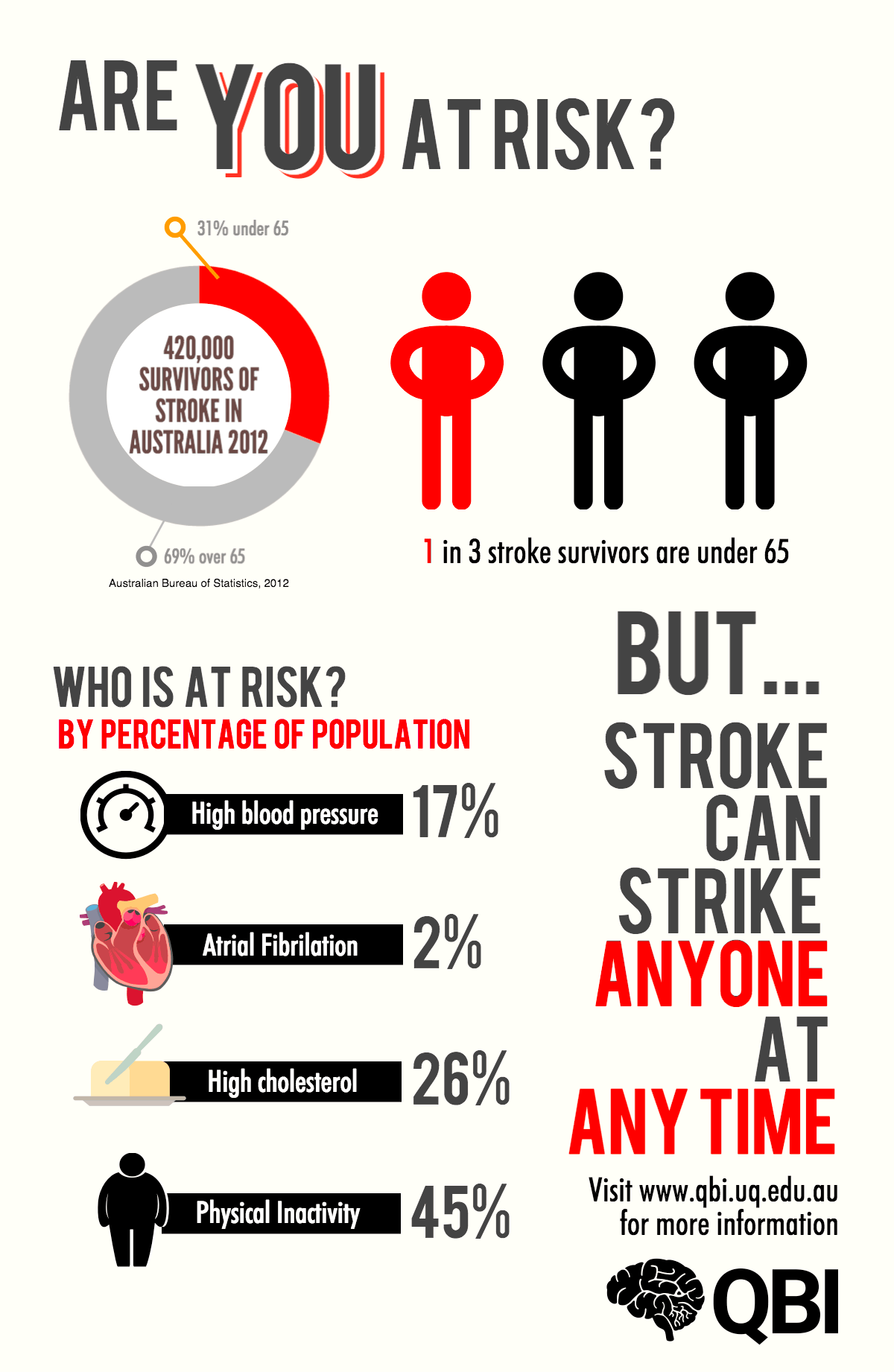 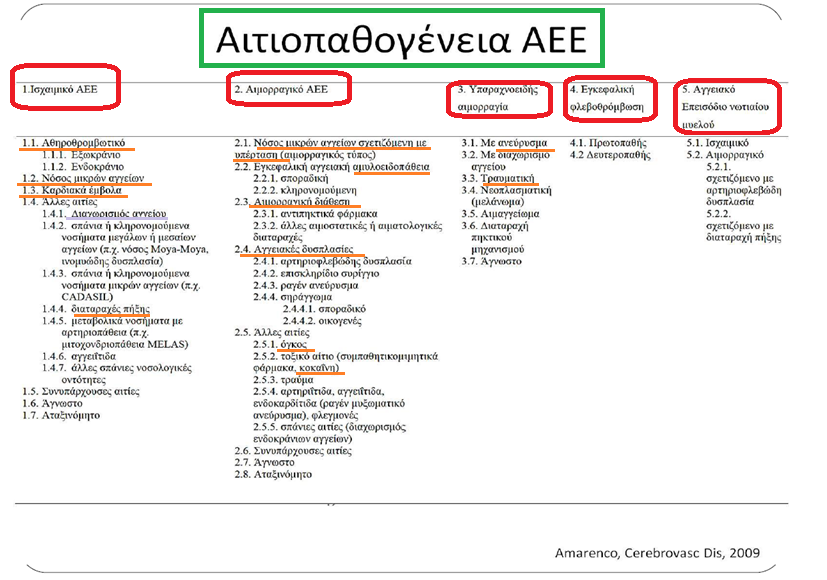 Καταταξη
Ισχαιμικά: θρομβωτικά-εμβολικά
Αιμορραγικά
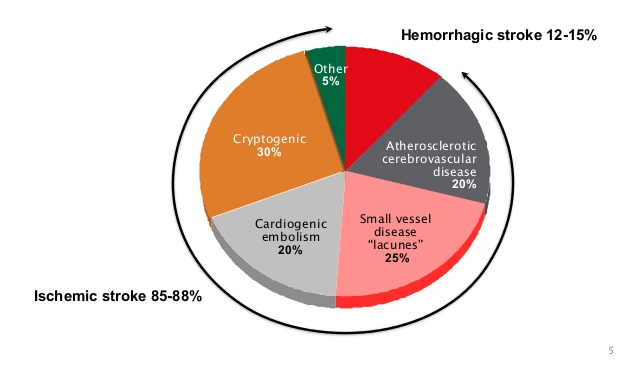 Παθοφυσιολογία
Απόφραξη αγγείου (αθηρωμάτωση, λιποϋαλίνωση, αμυλοείδωση, φλεγμονή, θρόμβωση, κακή διαμόρφωση αγγείων)  
Απομακρυσμένη εστία- έμβολο από καρδιά, εξωκράνια αγγεία 
Μείωση παροχής ή αύξησης γλοιότητας αίματος. 
 Ρήξη αγγείου ενδοεγκεφαλικά ή στον υπαραχνοειδή χώρο
ΙΣΧΑΙΜΙΚΑ ΑΕΕ
Εστιακή εγκεφαλική ισχαιμία, μείωση αιματικής ροής, διαταραχή νευρωνικού μεταβολισμού και λειτουργία νευρώνων. 
	Εάν δεν αποκατασταθεί ροή εντός κρίσιμης ώρας, επέρχεται μη αναστρέψιμη κυτταρική βλάβη νευρώνων και γλοίας.
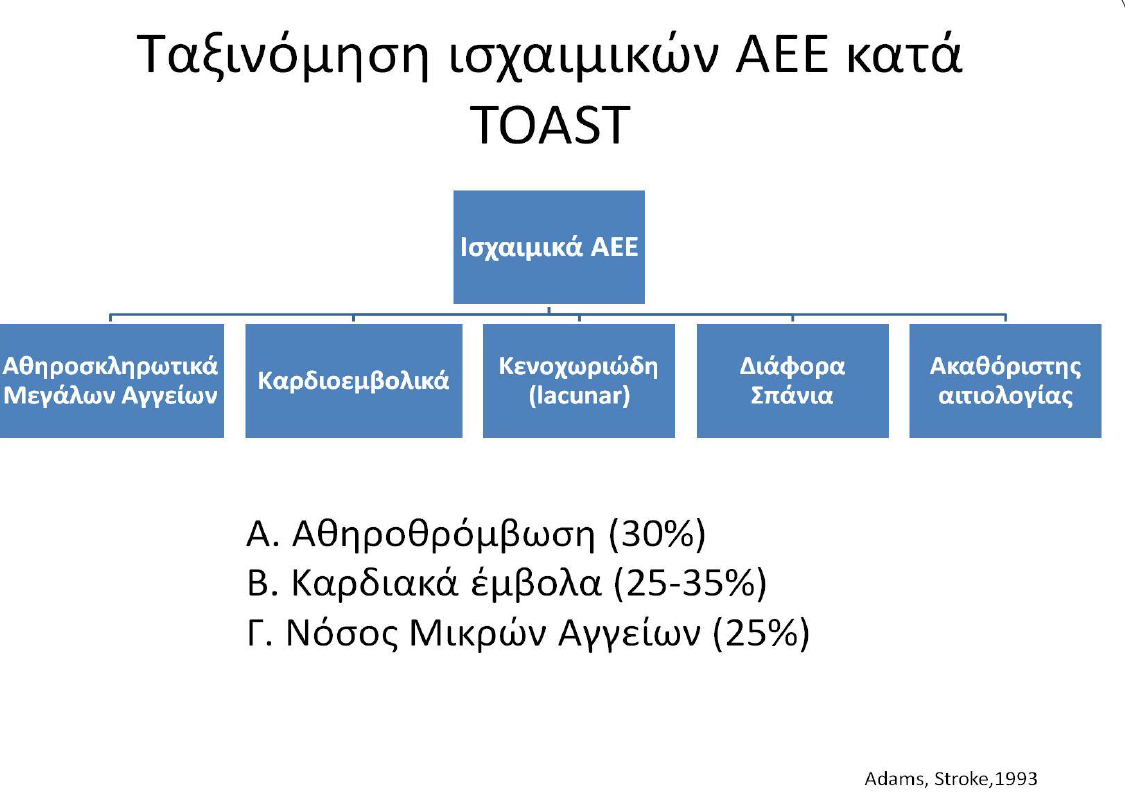 ΙΣΧΑΙΜΙΚΑ ΑΙΤΙΑ Αθηροσκλήρωση 14-25%.
Συσσώρευση αθηρωματικής πλάκας εντός αυλού μεγάλου ή μεσαίου μεγέθους αγγείου, συνήθως σε διακλάδωση ή καμπύλη.
Τόσο σε ενδοκράνια όσο και σε εξωκράνια αγγεία.
Προοδευτική εναπόθεση λίπους και ινώδους ιστού υπό τον έσω χιτώνα του αγγείου. Αναπτύσσεται αιμάτωμα εντός της πλάκας, υποεπενδυματική νέκρωση με σχηματισμό εξελκώσεων και εναποτίθεται ασβέστιο.
Διακοπή συνέχειας ενδοθηλίου πυροδοτεί το σχηματισμό θρόμβων εντός του αυλού, λόγω ενεργοποίησης αιμοπεταλίων μέσω υποενδοθηλιακού κολλαγόνου. Ενεργοποιημένα αιμοπετάλια εκλύουν θρομβοξάνη Α2 και συγκολλούνται περαιτέρω. Η ανάπτυξη ινώδους ιστού σταθεροποιεί τα αιμοπετάλια σχηματίζοντας λευκό θρόμβο. Στη συνέχεια εισέρχονται ερυθρά αιμοσφαίρια σχηματίζοντας ερυθρό θρόμβο. Τόσο ο λευκός όσο και ο ερυθρός μπορεί να αποκολληθούν και να εμβολίσουν αγγεία
Προοδευτική στένωση αγγείου από την πλάκα ως το σημείο απόφραξης
Προοδευτική ανεπαρκής αιμάτωση που δεν αντιρροπείται από παράπλευρη κυκλοφορία

RF ΑΥ ΣΔ κάπνισμα, υπερχοληστερολαιμία
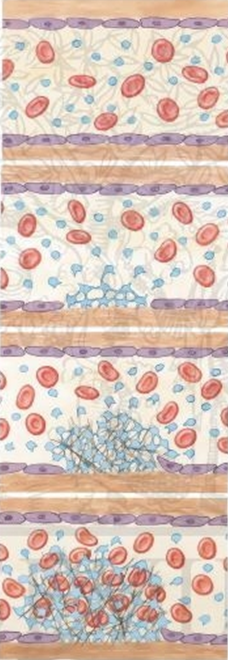 Τα αιμοπετάλια εκκρίνουν ΤΧΑ2 και το ενδοθήλιο Προστακυκλίνη που εξισορροπεί δράση ΤΧΑ2.
Τραύμα ενδοθηλίου, το υποενδοθηλιακό 
κολλαγόνο σε επαφή με αίμα, προάγει 
συγκόλληση αιμοπεταλίων μέσω ΤΧΑ2
Λευκός θρόμβος: δίκτυο ινώδους
σταθεροποιεί αιμοπετάλια και 
σταθεροποιείται στο αγγειακό τοίχωμα
Ερυθρός θρόμβος: ερυθρά αιμοσφαίρια 
εισέρχονται στο σύμπλεγμα, αυξάνει το
μέγεθος και οδηγεί σε απόφραξη αυλού ή 
αποσπώνται τμήματα και
σχηματίζουν έμβολα
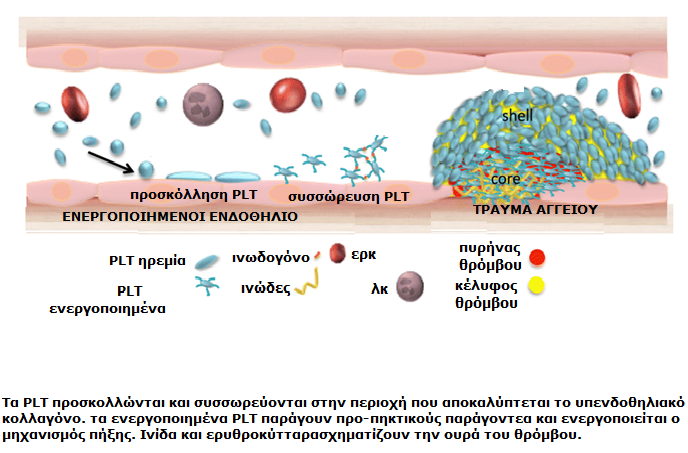 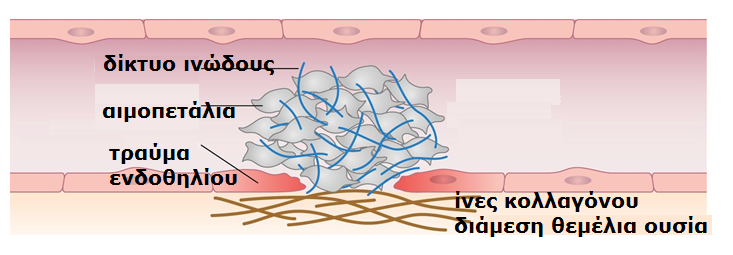 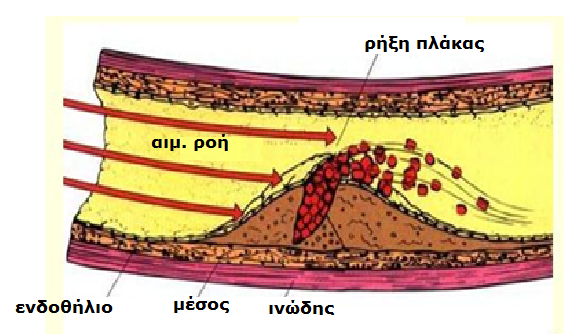 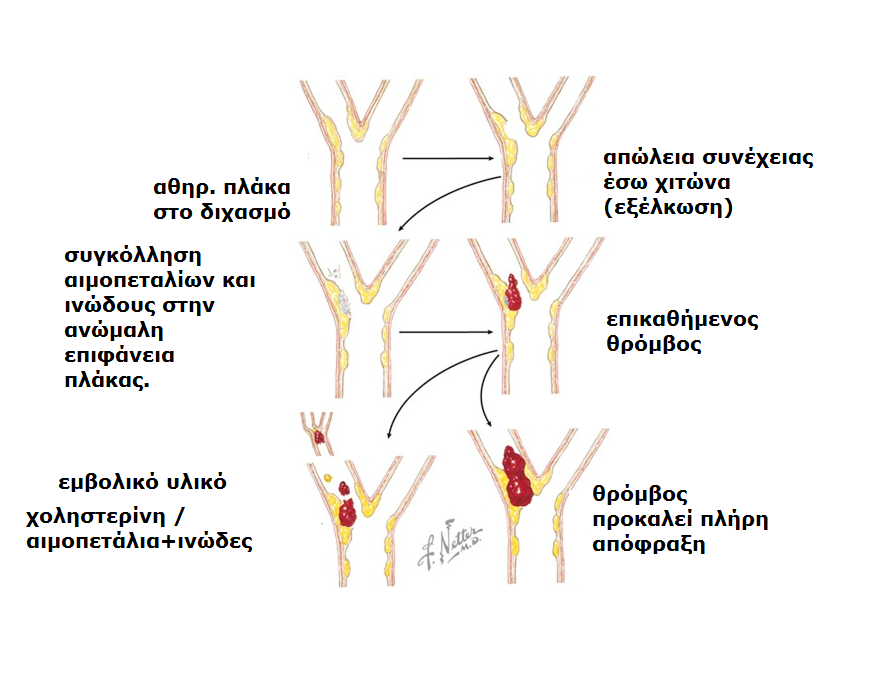 ΙΣΧΑΙΜΙΚΑ ΑΙΤΙΑ Καρδιοεμβολικά επεισόδια (15-30%)
Ενδοκαρδιακός ή τοιχωματικός θρόμβος που οφείλεται σε κολπική μαρμαρυγή ή διατατική μυοκαρδιοπάθεια, βαλβιδοπάθεια.
Παράδοξος εμβολισμός: από φλεβική κυκλοφορία περνά στην αρτηριακή κυκλοφορία μέσω ανοικτού ωοειδούς τρήματος.
ΚΑΡΔΙΟΕΜΒΟΛΙΚΑ
ΠΡΟΔΙΑΘΕΣΙΚΟΙ ΠΑΡΑΓΟΝΤΕΣ
Κολπική Μαρμαρυγή
Ενδοκαρδίτιδα
Μύξωμα των κοιλιών
Πρόπτωση ή ανεπάρκεια μιτροειδούς
Έμφραγμα του μυοκαρδίου
Τοιχωματικό ανεύρυσμα
Καρδιομυοπάθεια
Καρδιοχειρουργικές επεμβάσεις
Στεφανιαία νόσος
Μεσοκολπική επικοινωνία (PFO)
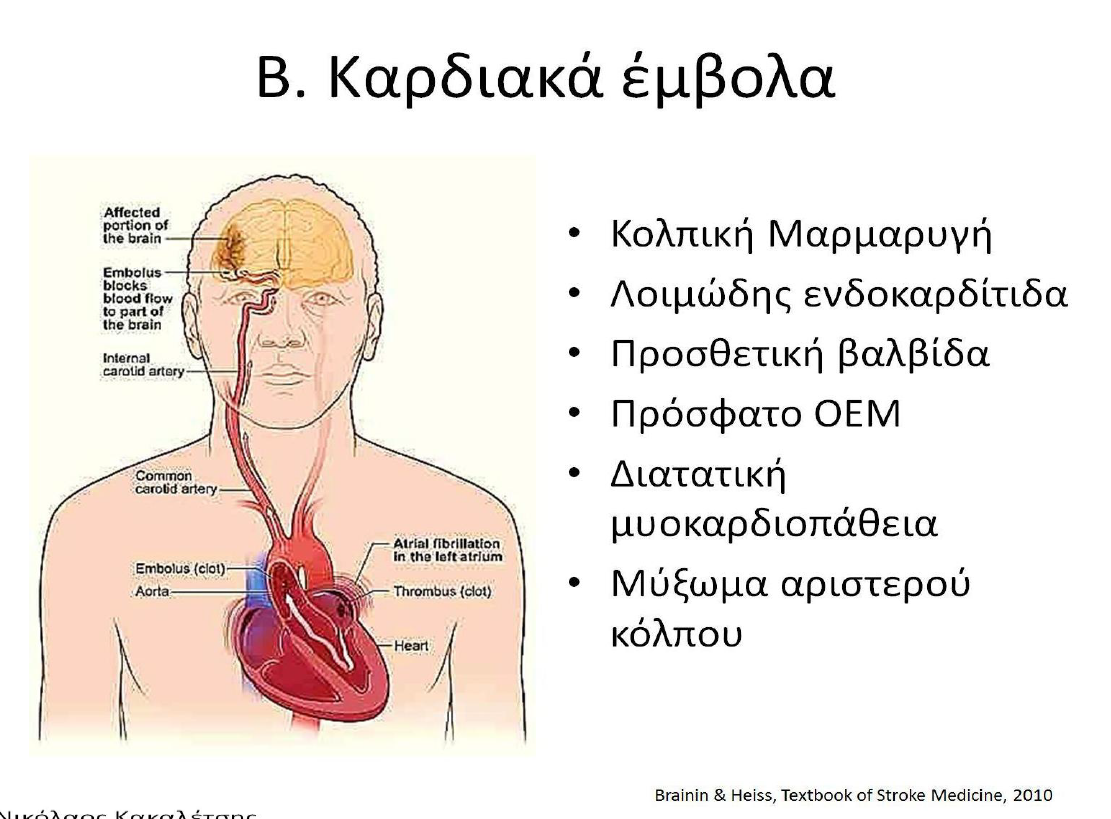 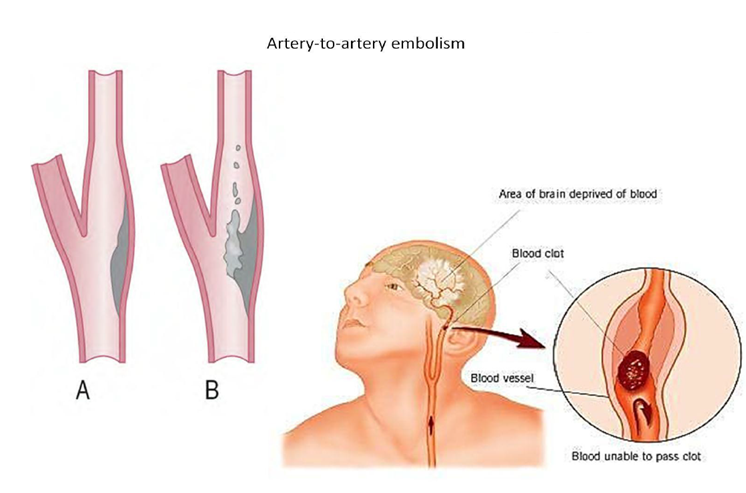 ΙΣΧΑΙΜΙΚΑ ΑΙΤΙΑΚενοτοπιώδη 15-30%
<1 εκ διάμετρο, συνήθως <200 μm, απόφραξη διατιτραινόντων κλάδων που αιματώνουν εν τω βάθει δομές .
Ενδοθηλιακή βλάβη (ΑΥ, ΣΔ) λιποϋαλίνωση (μικροαθηρωματική στένωση). Πάχυνση αγγειακού τοιχώματος και συνοδό μείωση εύρους αυλού αγγείου. Η διαταραχή ενδοθηλίου οφείλεται σε φλεγμονή και ινώδη νέκρωση απότοκος ΑΥ. Τα παχυσμένα τοιχώματα αδυνατούν να συσπασθούν και επομένως να συμμετάσχουν στην αυτορρύθμιση εγκεφαλικής αιματικής ροής. Η καταστροφή του τοιχώματος επιτρέπει σε ερυθροκύτταρα και πρωτεΐνες να εισδύσουν στο τοίχωμα.
ΝΟΣΟΣ ΜΙΚΡΩΝ ΑΓΓΕΙΩΝ
Αρτηριακή Υπέρταση
Σακχαρώδης Διαβήτης

ΚΛΙΝΙΚΗ ΕΙΚΟΝΑ
Τυπικά κλινικά σύνδρομα
Περιορισμένο κλινικό έλλειμμα
Καλή πορεία & υποχώρηση των συμπτωμάτων
Συχνά ανάπτυξη αγγειακού τύπου άνοιας
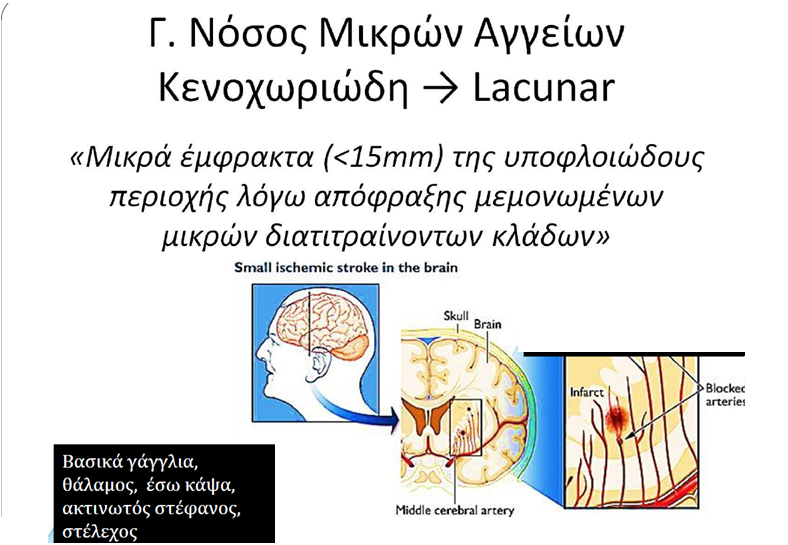 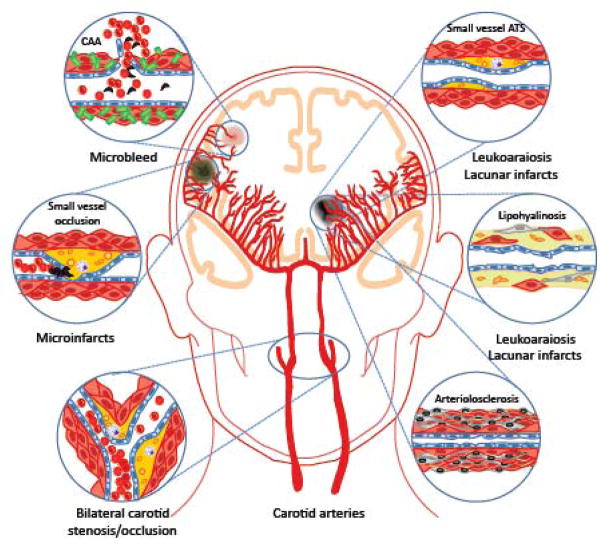 Neuron. 2013 Nov 20;80(4):844-66.
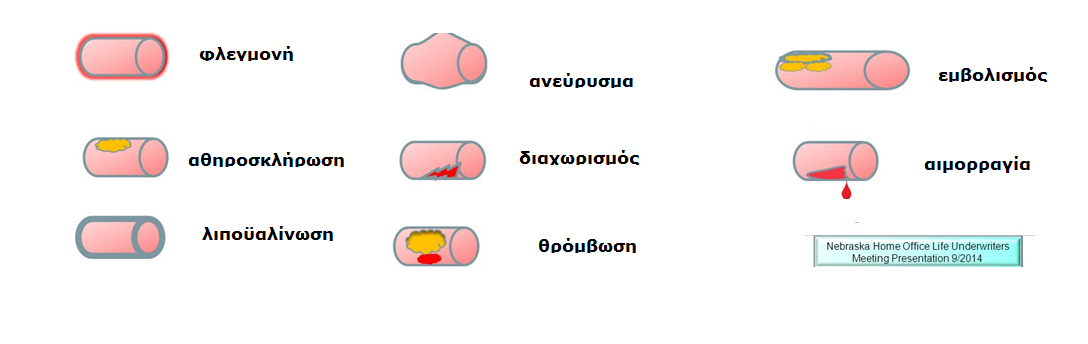 ΙΣΧΑΙΜΙΚΑ ΕΠΕΙΣΟΔΙΑκρυπτογενή
20-40%
Αθήρωμα αορτικού τόξου
Υπερπηκτικές καταστάσεις
Αντιφωσφολιπιδικό σύνδρομο
Μετάλλαξη παράγονα V Leiden
Αρτηριακός διαχωρισμός
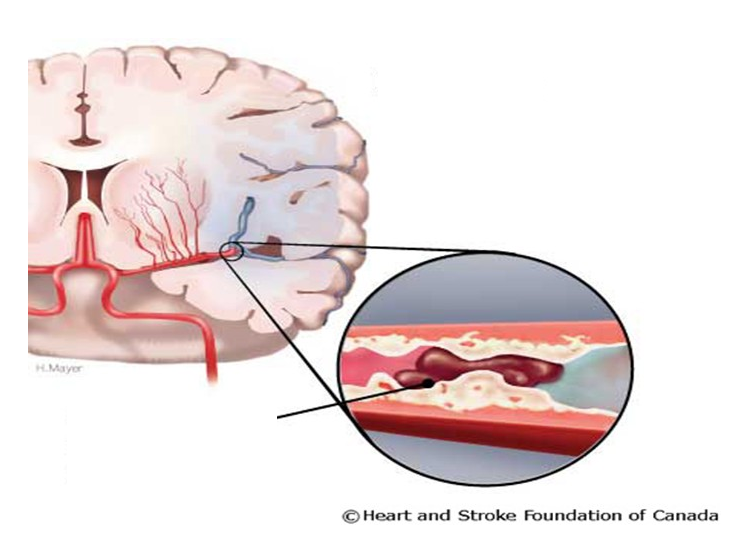 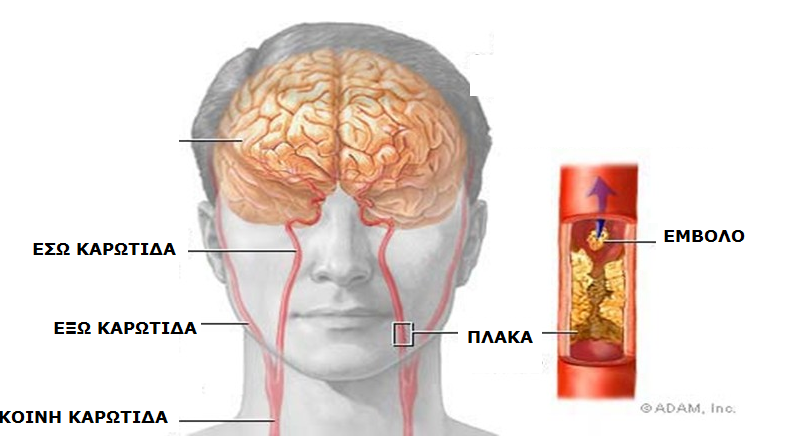 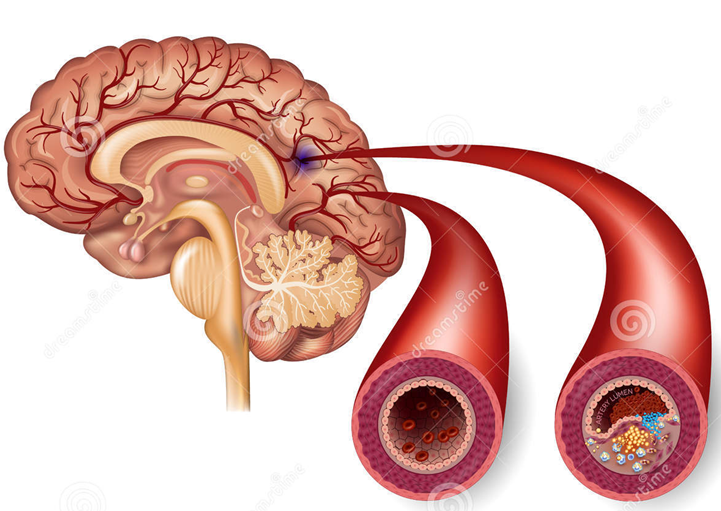 ΠΑΡΟΔΙΚΟ ΑΕΕ
Το νευρολογικό έλλειμμα υποχωρεί σε 24 ώρες. 
Στο 80% των προσβληθέντων λύεται εντός 60 λεπτών.
Μπορεί να προκαλείται από οποιοδήποτε αίτιο που προκαλεί ΑΕΕ.
10% των ασθενών με ΤΙΑ μπορεί να εμφανίσει ΑΕΕ εντός 90 ημερών και 50% εξ’ αυτών θα το εμφανίσει εντός 2 ημερών.
ΓΙ’ ΑΥΤΟ ΤΟ ΛΟΓΟ ΟΙ ΑΣΘΕΝΕΙΣ ΜΕ ΤΙΑ ΝΟΣΗΛΕΥΟΝΤΑΙ
High risk TIA
ABCD 

Age>60,  
BP > 140/90,
Clinical weakness or speech, 
Duration >10min, diabetes mellitus 

Αν ισχύουν όλοι οι RF τότε 40% πιθανότητα ΑΕΕ σε 1 εβδομάδα
ΑΙΜΟΡΡΑΓΙΚΟ ΑΕΕ
Υπερτασικής αιτιολογίας
Εγκεφαλική Αμυλοειδική αγγειοπάθεια
Νεοπλάσματα
Αντιπηκτική αγωγή
Αγγειακές δυσπλασίες: αρτηριοφλεβώδεις δυσπλασίες, σηραγγώδες αγγείωμα
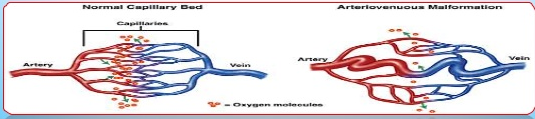 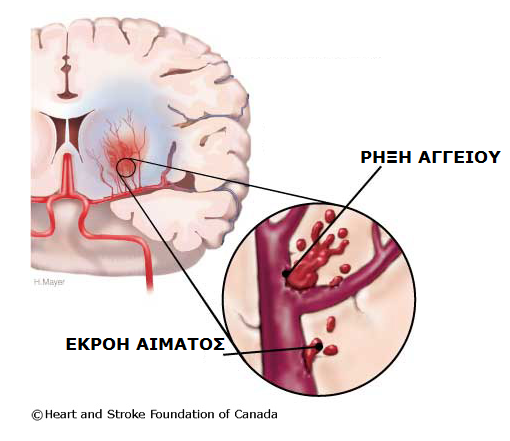 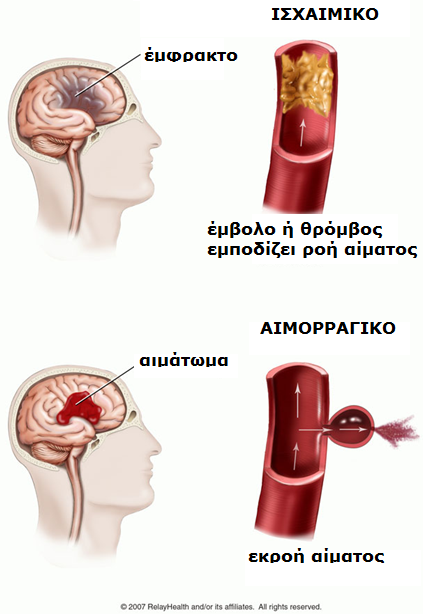 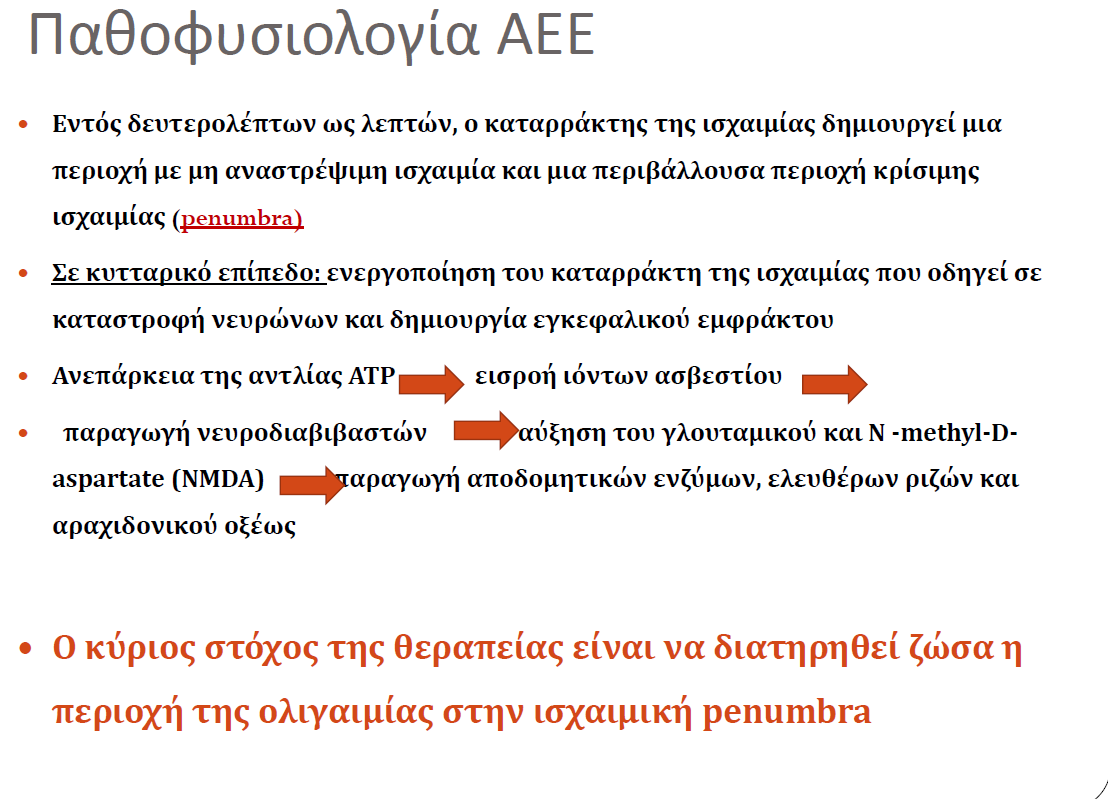 27th. Annual Conference; brain Injury Association of Minnesota March,
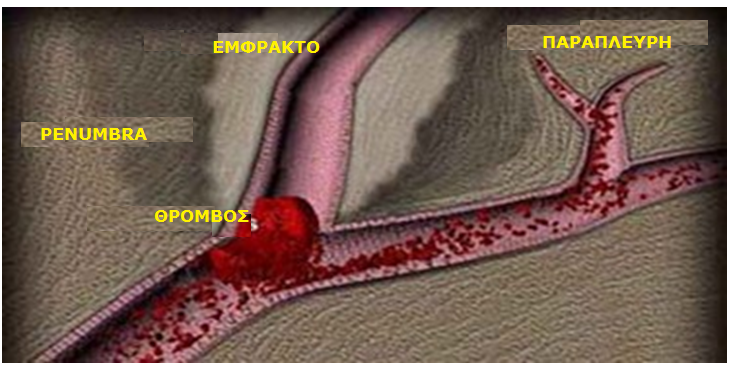 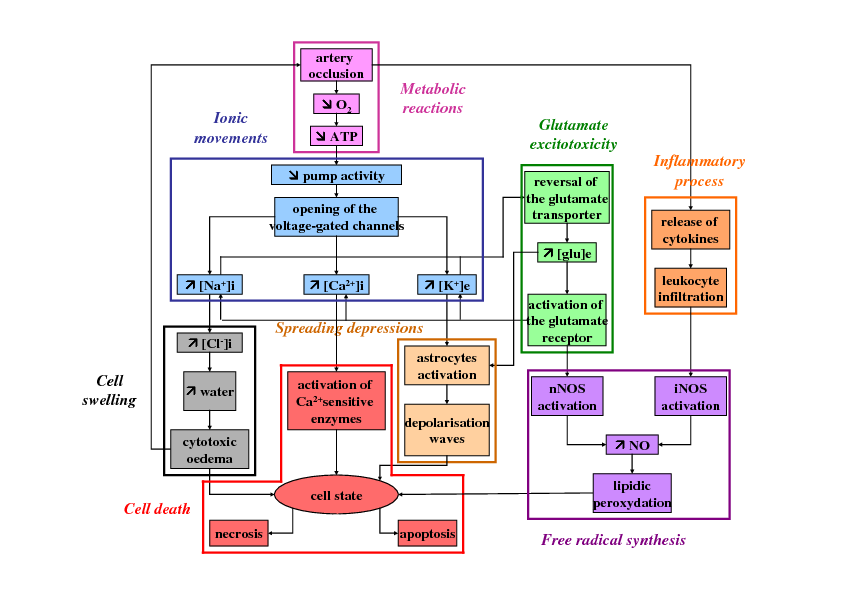 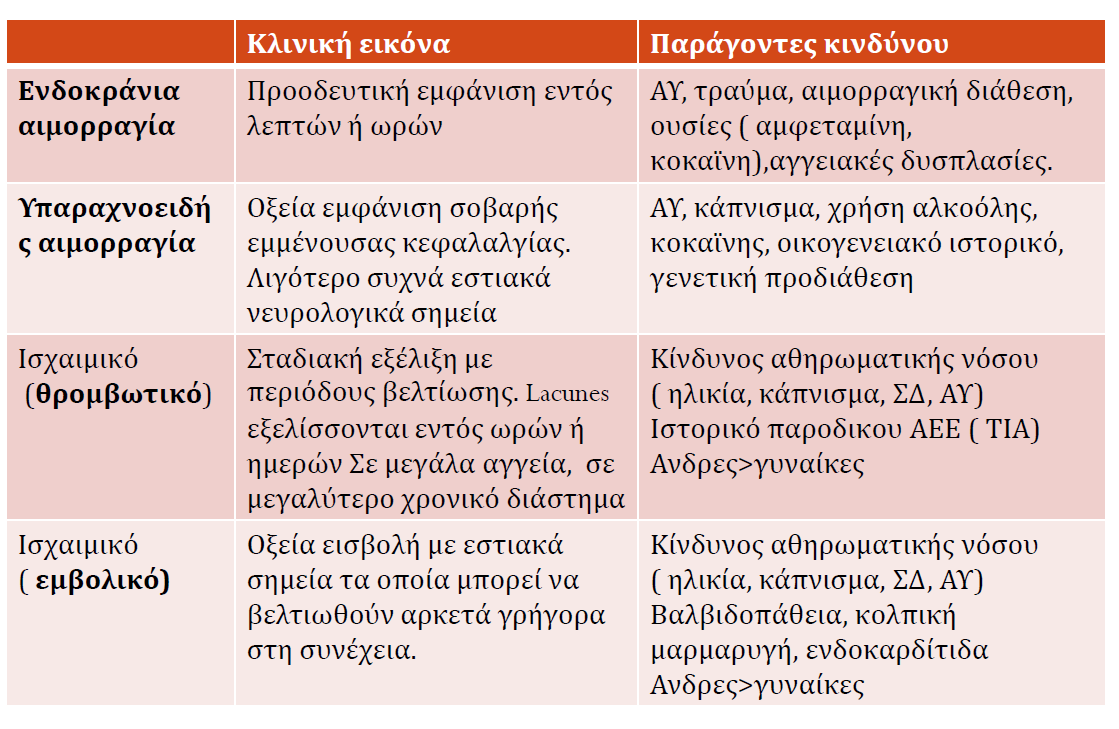 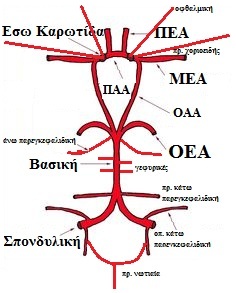 Κύκλος Willis
ΠΕΑ-ΠΑΑ-ΠΕΑ
ΟΕΑ-ΟΑΑ-ICA
Γύρω από τουρκικό εφίππιο
Σπονδυλικές αρτηρίες εισέρχονται μέσω ινιακού τρήματος. 
Κλάδοι: οπ. Νωτιαία, πρ. νωτιαία, PICA
Βασική αρτηρία: AICA, άνω παρεγκεφαλιδική, λαβυρινθική, γεφυρικές
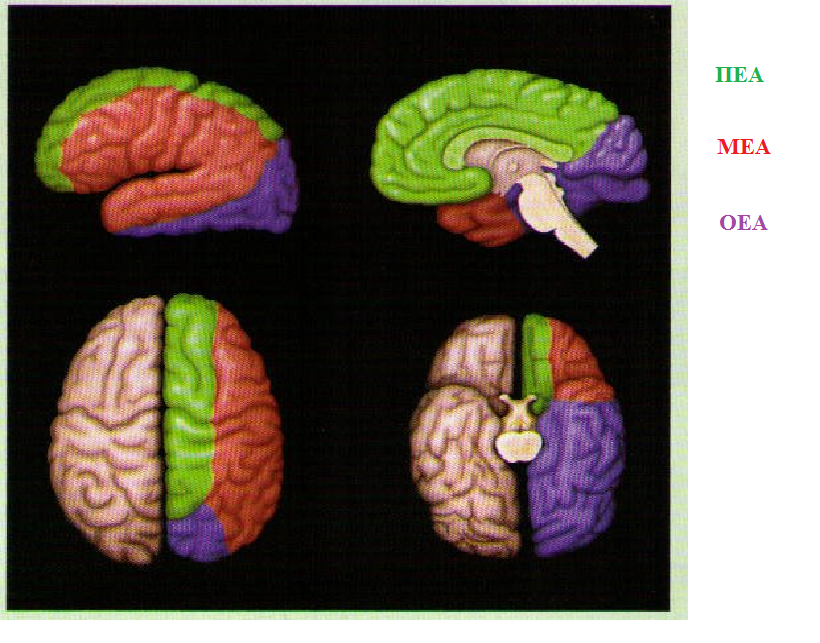 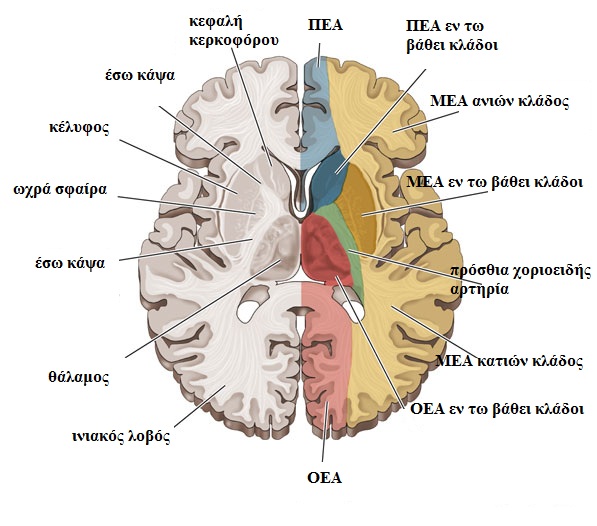 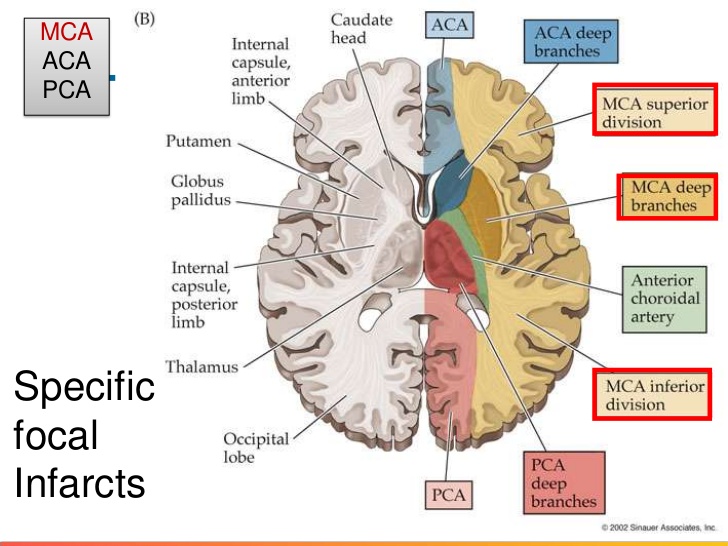 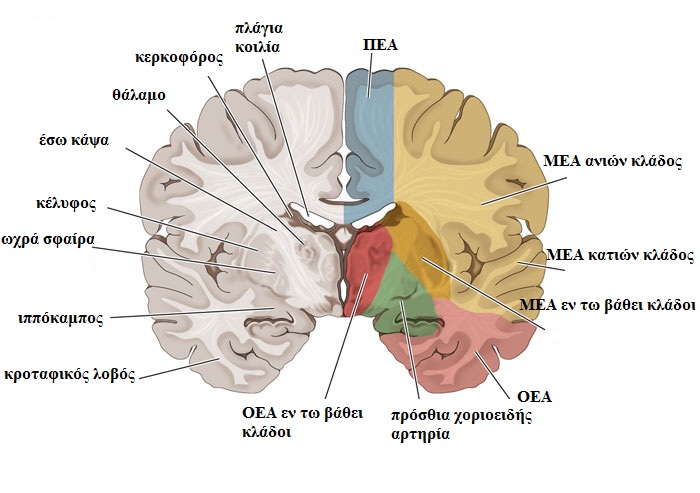 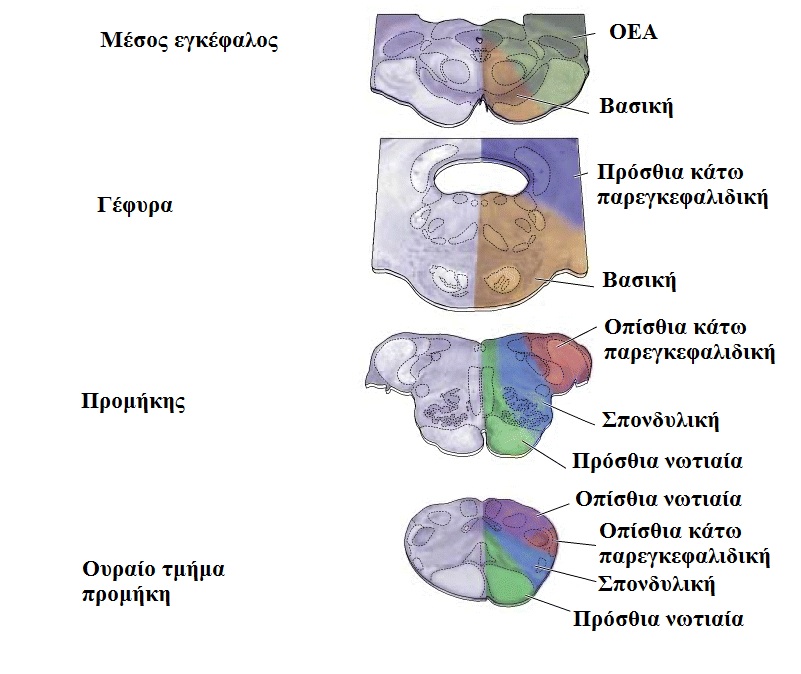 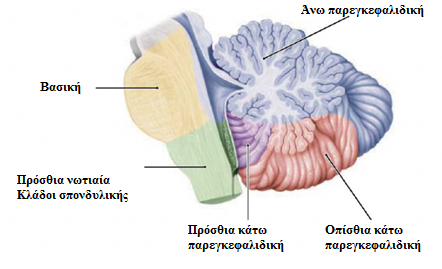 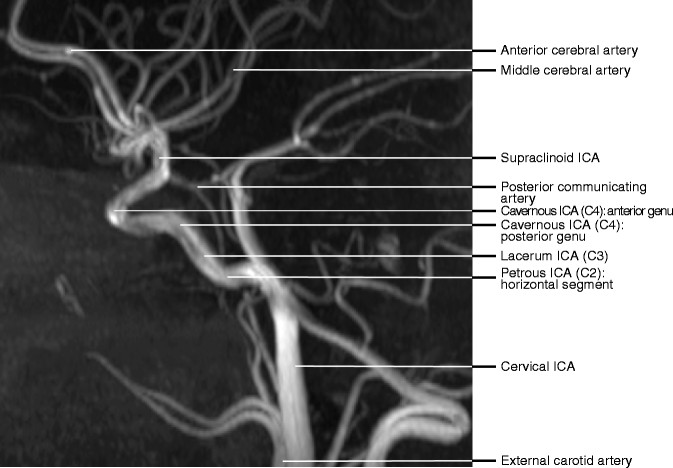 MRA
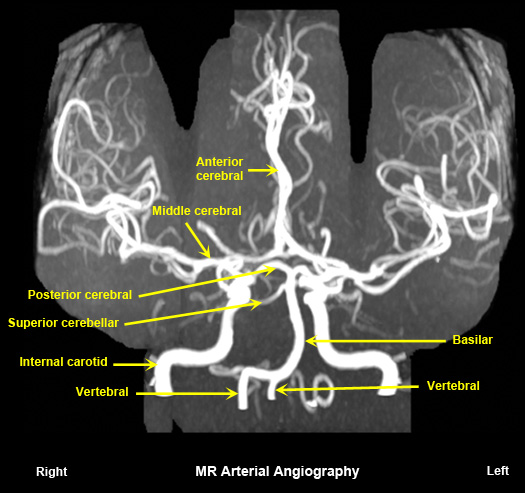 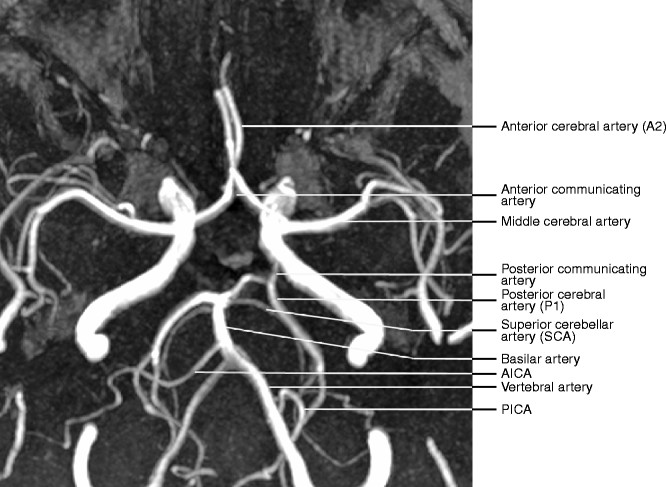 MRA
ΠΙΕ - TIA
Ορισμός με βάση την ιστική ισχαιμία (Stroke 2009) και ΌΧΙ την χρονική διάρκεια:
	Επεισόδιο παροδικού νευρολογικού ελλείμματος, το οποίο αποδράμει πλήρως, με αρνητικά ευρήματα ισχαιμίας από την MRI-DW απεικόνιση.
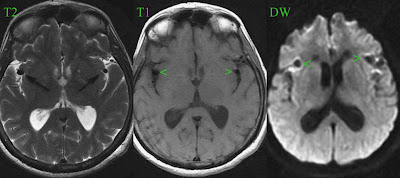 Συμπτώματα που υποδηλώνουν ΠΙΕ
Συμπτώματα από ΠΙΕ καρωτιδικού συστήματος
Μονόφθαλμη τύφλωση (amaurosis fugax)
Ετερόπλευρη μυϊκή αδυναμία-υπαισθησία-αφασία
Δυσαρθρία (όχι μεμονωμένη)

Συμπτώματα από ΠΙΕ σπονδυλοβασικού συστήματος
Αμφοτερόπλευρα μυϊκή αδυναμία – υπαισθησία – οπτικά ελλείμματα ή συμπτώματα που αλλάζουν πλαγίωση ή επαλλάσσουσα (χιαστή) συνδρομή
Δύο ή περισσότερα από τα ακόλουθα: ίλιγγος, διπλωπία, δυσφαγία, δυσαρθρία, αταξία
Τα 4 κύρια νευρολογοανατομικά σύνδρομα
1. Απόφραξη της μέσης εγκεφαλικής αρτηρίας: 
Ετερόπλευρη ημιπάρεση και υπαισθησία,
 ομώνυμη ημιανοψία,
 οι οφθαλμοί «βλέπουν τη βλάβη», 
αγνωσία, 
αφασία εκπομπής και αντίληψης (επικρατούν ημισφαίριο), 
απόσυρση-μείωση της προσοχής (μη επικρατούν ημισφαίριο).

 Η μυϊκή αδυναμία είναι πιο έκδηλη στο πρόσωπο και άνω άκρο σε σχέση με το κάτω
Σύνδρομα καρωτιδικού συστήματος1. Μέση Εγκεφαλική Αρτηρία (ΜΕΑ)
Amaurosis Fugax
Βασικό τμήμα ΜΕΑ (ημιπληγία, ημιαναισθησία, ομώνυμη ημιανοψία, στροφή βλέμματος προς τη βλάβη- «κοιτάει τη βλάβη», ολική αφασία)
Άνω τμήμα ΜΕΑ (πάρεση κυρίως πρόσωπο-χέρι, αφασία Broca)
Κάτω τμήμα ΜΕΑ (αφασία Wernicke, ομώνυμη ημιανοψία)
Ραβδωτοί κλάδοι ΜΕΑ (lacune-έσω κάψα με ομότιμη ημιπάρεση)
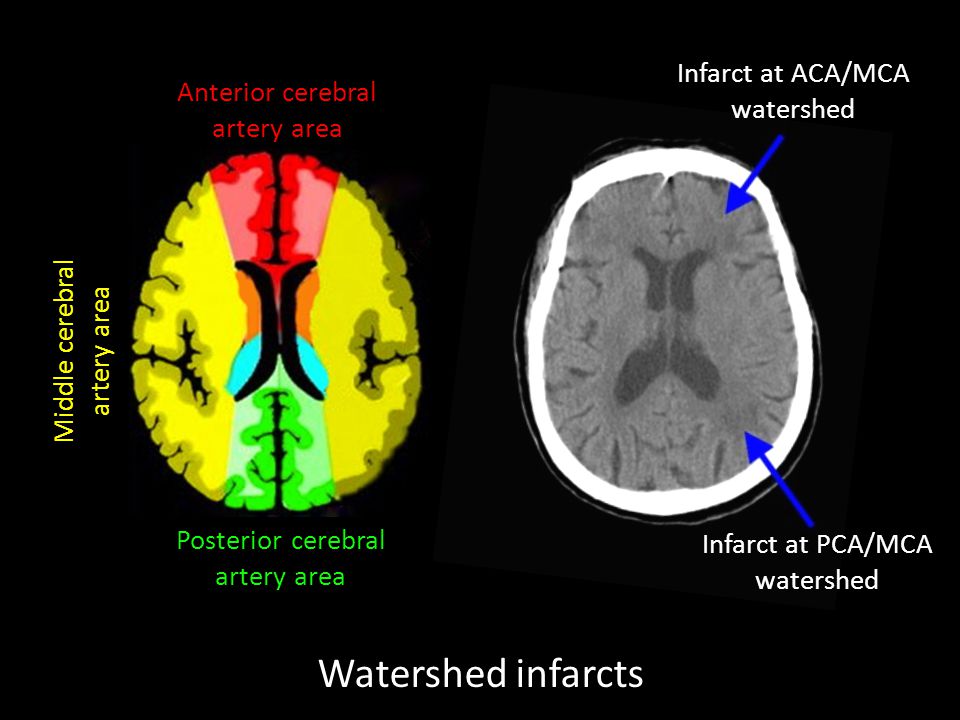 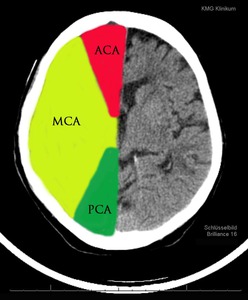 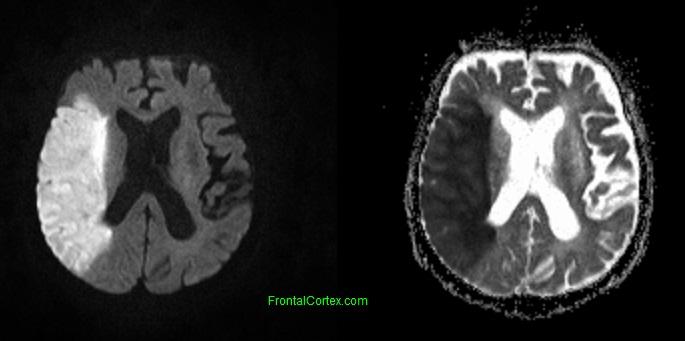 MCA
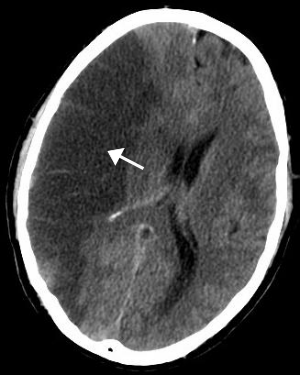 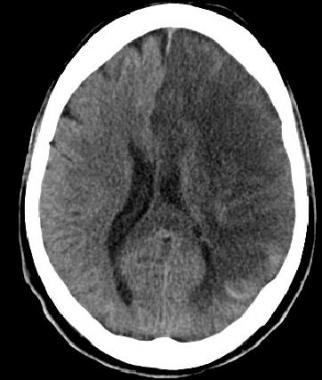 MCA INFERIOR
MCA SUPERIOR
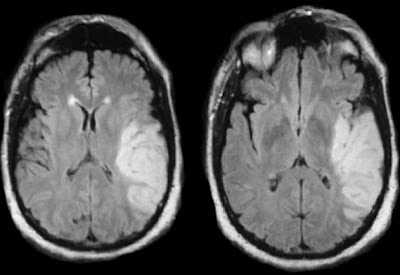 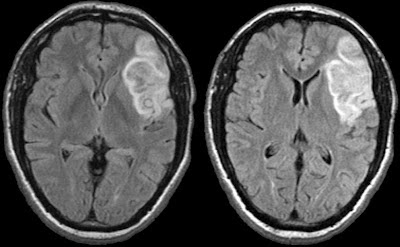 MCA PROXIMAL STEM
MCA DISTAL STEM
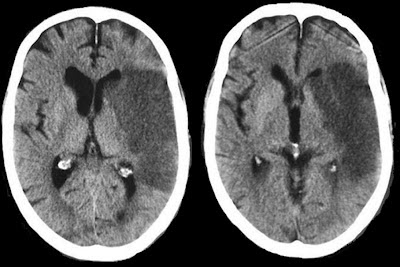 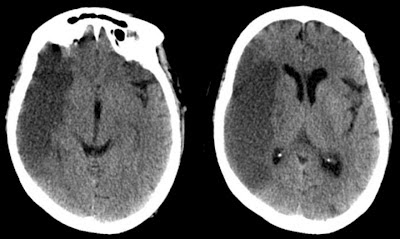 MCA BILLATERAL
MCA CORTICAL BRANCH
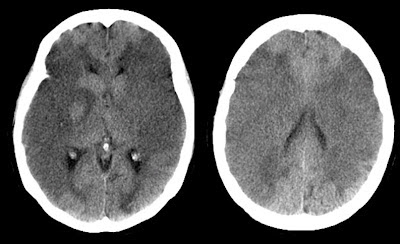 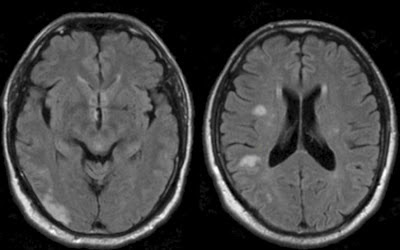 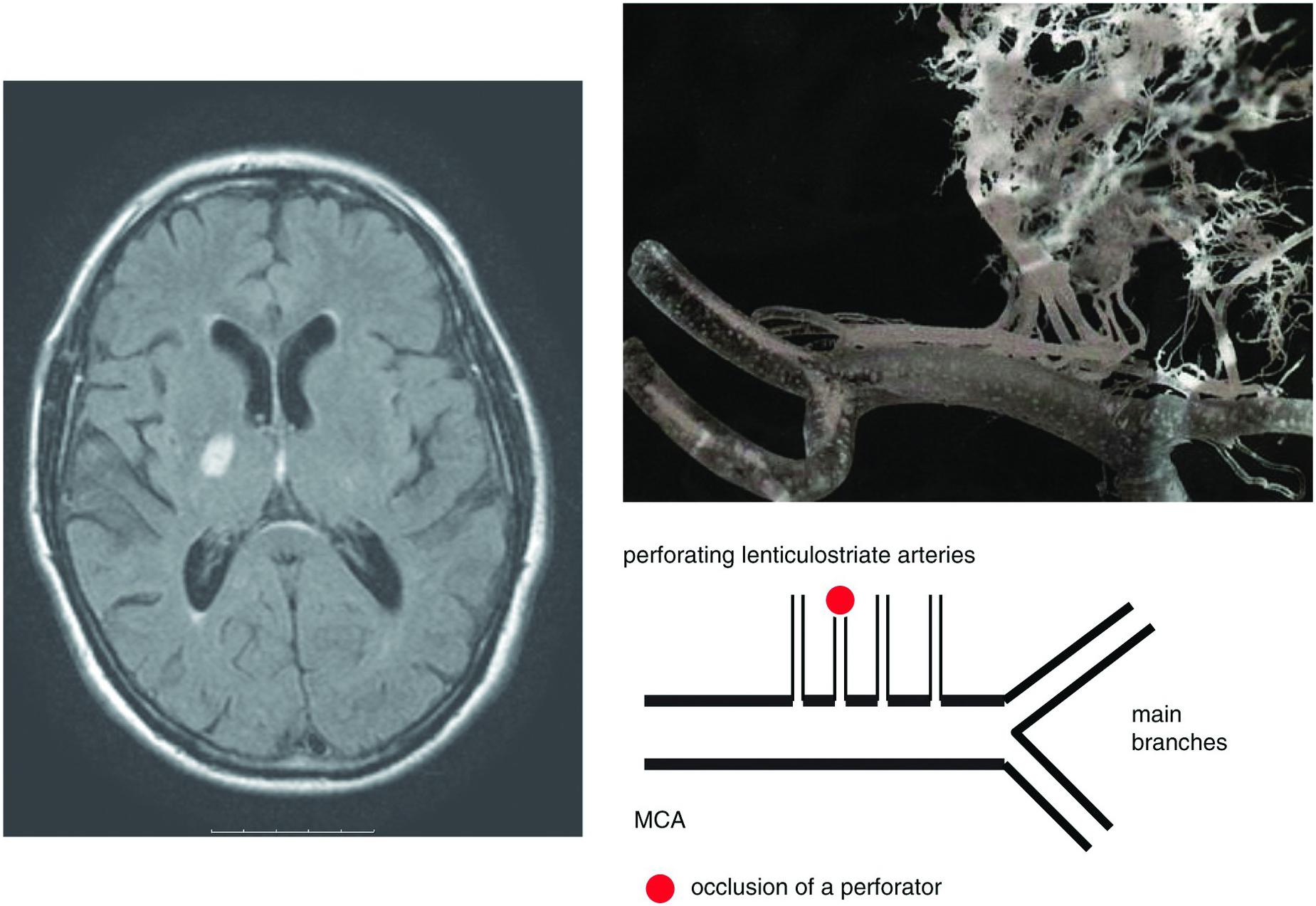 Σύνδρομα καρωτιδικού συστήματος2. Πρόσθια Εγκεφαλική Αρτηρία
Σπάνια η ισχαιμία της Πρόσθιας Εγκ. Αρτ.
Συνήθως μετά από υπαραχνοειδή αιμορραγία σε ανευρύσματα της πρόσθιας αναστομωτικής.
Αμιγώς ισχαιμικής αιτιολογίας <3%
Προσβάλλει το μετωπιαίο λοβό.

Κλινικά: πάρεση κάτω άκρου, 
αβουλία, 
ακινητική αλαλία (σε άμφω βλάβες), 
Σφιγκτηριακές διαταραχές,
ανάδυση αρχέγονων αντανακλαστικών (δραγμού-θηλασμού)


Σύνδρομο Πρόσθιας  χοριοειδούς αρτ.: 
Ημιπάρεση – οπίσθιο σκέλος έσω κάψας
Ημιαναισθησία – οπισθοπλάγιος πυρήνας θαλάμου   					/θαλαμοφλοιώδεις ίνες
Ημιανοψία – έξω γονατώδες σώμα
ACA
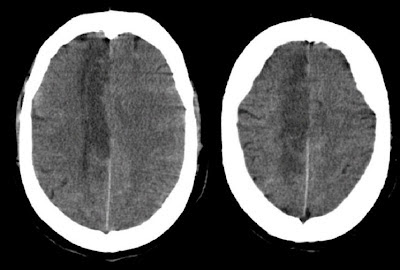 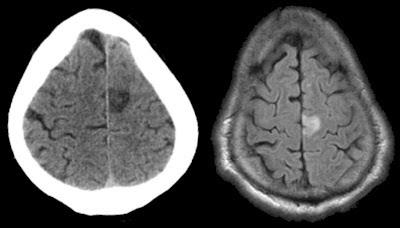 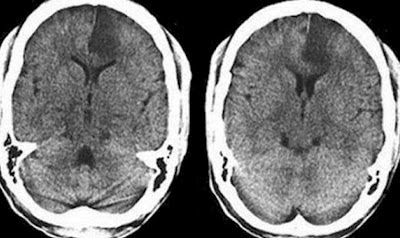 MCA-PCA
ACA-MCA
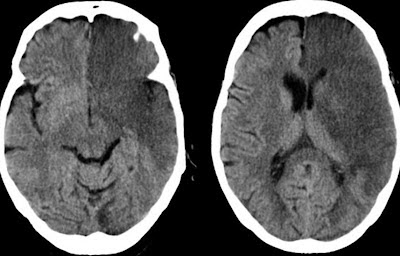 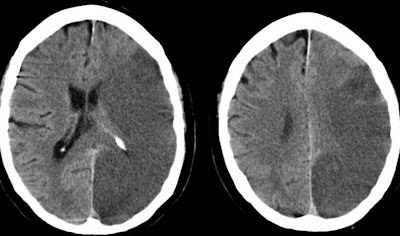 Τα 4 κύρια νευρολογοανατομικά σύνδρομα
3. Απόφραξη της οπίσθιας εγκεφαλικής αρτηρίας 
ετερόπλευρη ομώνυμη ημιανοψία, 
φλοιώδη τύφλωση, 
οπτική αγνωσία,
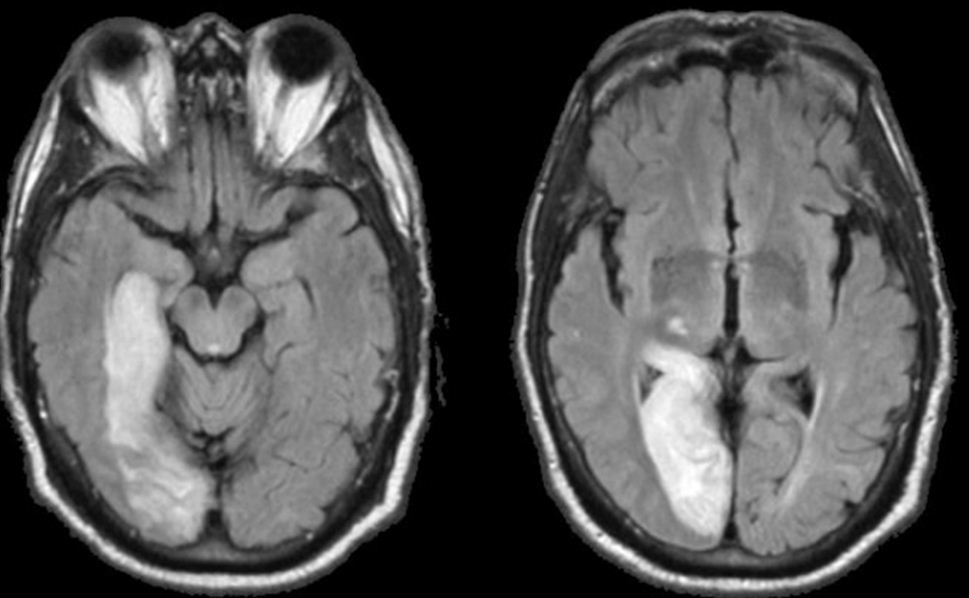 PCA
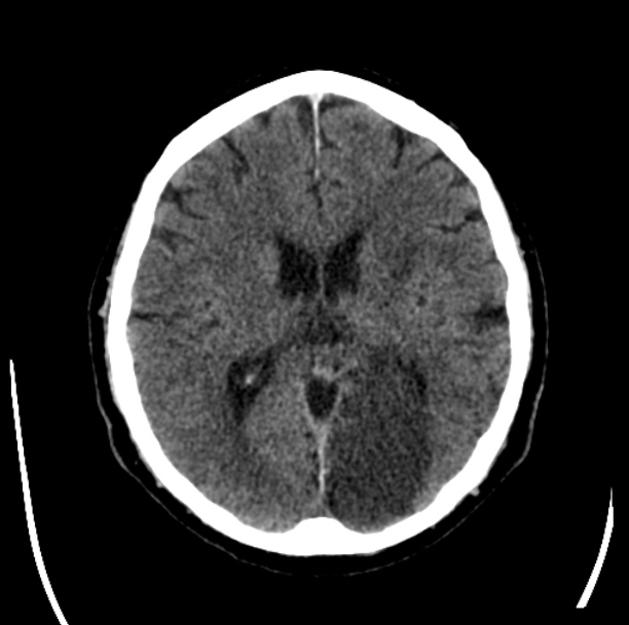 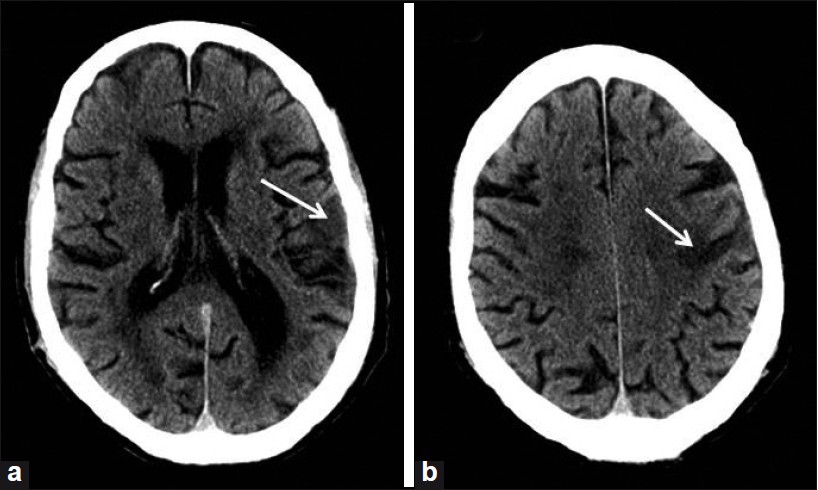 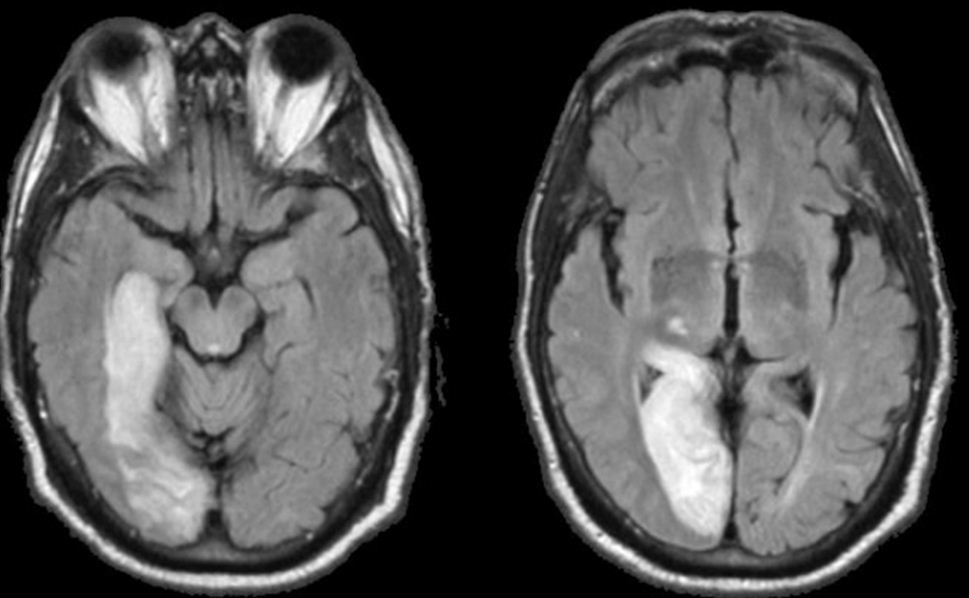 PCA
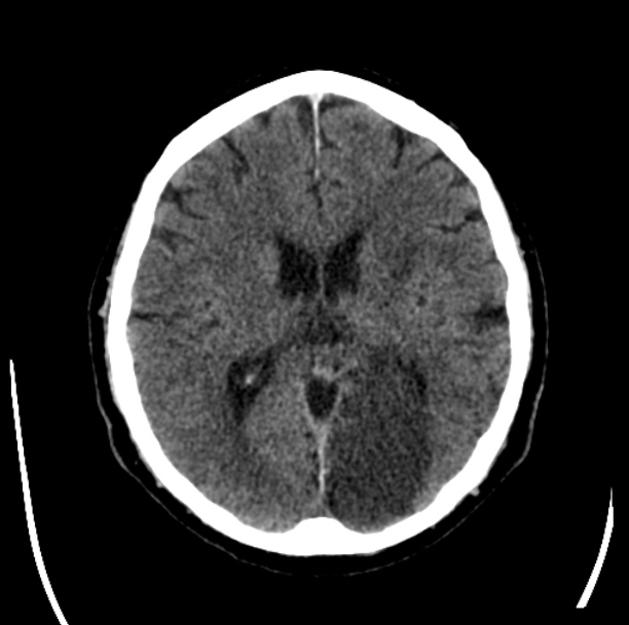 Τα 4 κύρια νευρολογοανατομικά σύνδρομα
4. Απόφραξη αρτηρίας του σπονδυλοβασικού συστήματος είναι δυσκολότερο να εντοπιστεί λόγω της ποικίλης συμπτωματολογίας από 
κρανιακά νεύρα,
 στελεχιαίες δομές και
 παρεγκεφαλίδα. 
Κλινικά: ίλιγγος, νυσταγμός, διπλωπία, ελλείμματα οπτικών πεδίων, δυσφαγία, δυσαρθρία, υπαισθησία προσώπου, αταξία και συγκοπτικά επεισόδια. 
Χαρακτηριστική εκδήλωση: χιαστί σημειολογία στη βλάβη της οπίσθιας εγκεφαλικής αρτηρίας: ομόπλευρη κρανιακή βλάβη με ετερόπλευρη κινητική βλάβη από τα άκρα, σε αντίθεση με την μέση εγκεφαλική αρτηρία όπου επί απόφραξης οι εκδηλώσεις είναι όλες ομόπλευρες.
PARAMEDIAN BRANCH BASILR-MIDBRAIN
III-PYRAMIDAL
BASILAR BRANCH PONS
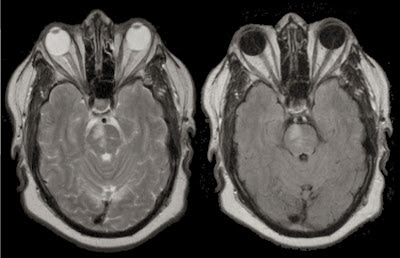 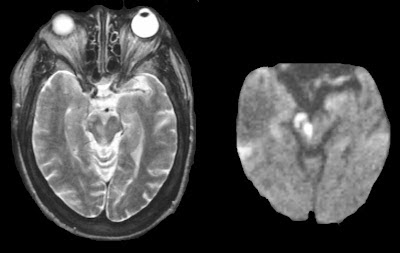 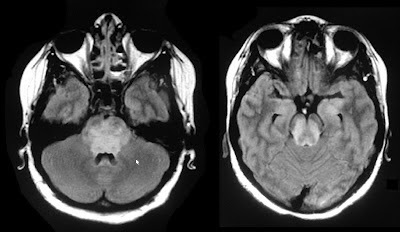 MAIN BASILAR, PONS-MIDBRAIN
ΠΛΑΓΙΟ ΠΡΟΜΗΚΙΚΟ ΣΥΝΔΡΟΜΟ ΑΡ
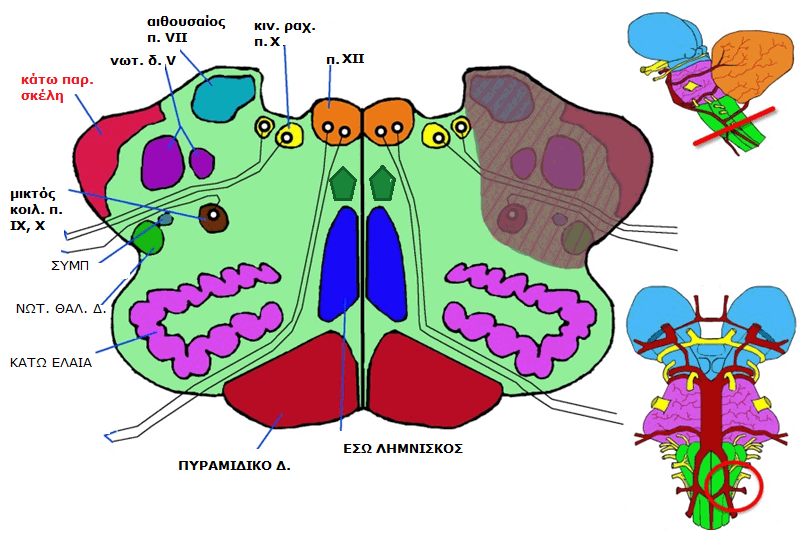 Αιθουσαίοι π.
Π. Νωτ. Δεσμίδας V
Μικτός π.
Κάτω παρεγκεφαλιδικά σκέλη
Συμπαθητικό δεμάτιο
Νωτιαίοθαλαμικό δεμάτιο
Οπίσθια Κάτω Παρεγκεφαλιδική αρ.
(σπονδυλική αρτ.)
ΠΛΑΓΙΟ ΠΡΟΜΗΚΙΚΟ ΣΥΝΔΡΟΜΟ ΑΡ
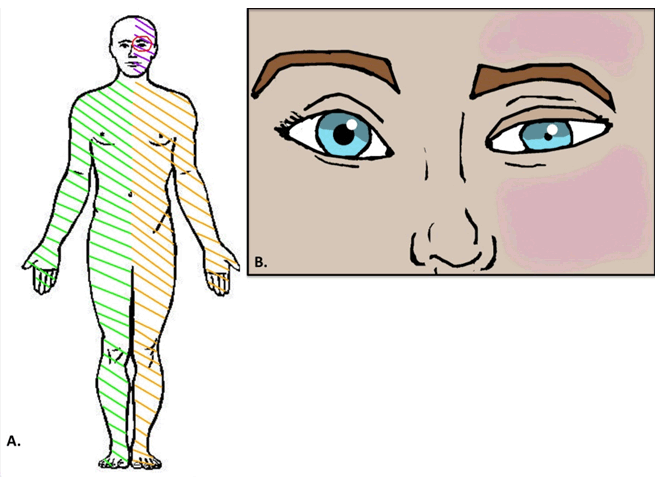 Απώλεια αίσθησης πόνου θερμοκρασίας ΔΕ ΑΑ-ΚΑ
Απώλεια αίσθησης πόνου θερμοκρασίας ΑΡ πρόσωπο
Αταξία ΑΡ ΑΑ-ΚΑ
Σ. Horner ΑΡ
Ίλιγγος, νυσταγμός
Δυσφαγία
Κατάργηση φαρυγγικών αντανακλαστικών
[Speaker Notes: Figure 3: Clinical manifestations of lateral medullary syndrome (A) Body representation of the clinical manifestations of left lateral medullary syndrome. The green lines indicate loss of pain and temperature of the contralateral arm and leg (spinothalamic tract). The yellow lines represent ataxia of the ipsilateral arm and leg (spinocerebellar tract). The purple lines on the left face indicate loss of pain and temperature of the ipsilateral face (sensory nucleus of trigeminal nerve). The red circle represents Horner’s syndrome of the ipsilateral eye (sympathetic pathway). Furthermore, patients may experience vertigo and nystagmus (vestibular nucleus), loss of the gag reflex (vagus nerve), and dysphagia (nucleus ambiguus and glossopharyngeal nerves), (B) Horner’s syndrome. The left eye exhibits ptosis (drooping of the upper eyelid), anhidrosis (lack of sweat in response to heat), and miosis (constriction of the pupil).]
ΜΕΣΟ ΓΕΦΥΡΙΚΟ ΣΥΝΔΡΟΜΟ ΑΡ
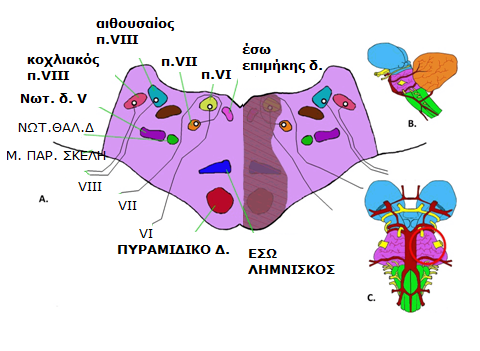 π. Απαγωγού ν.
π. Προσωπικού ν.
Έσω επιμήκης δ.
Έσω λημνίσκος
Πυραμιδικό δ.
Παράμεσες γεφυρικές αρτ.
(βασική αρτ)
ΜΕΣΟ ΓΕΦΥΡΙΚΟ ΣΥΝΔΡΟΜΟ ΑΡ
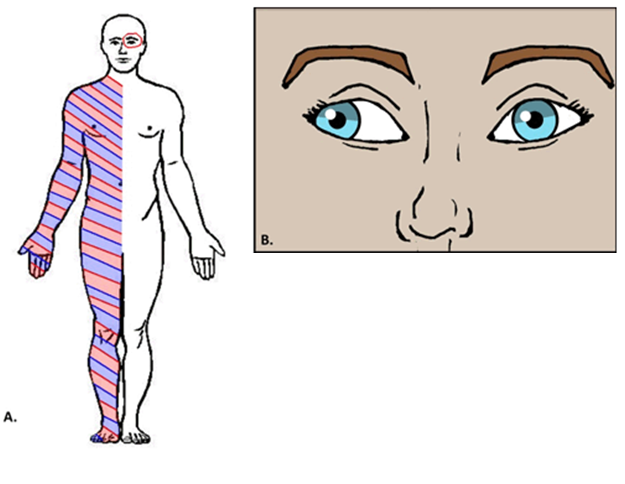 Όταν κοιτάει ΔΕ, 
ο ΑΡ οφθαλμός δεν προσάγει, 
ο ΔΕ οφθαλμός απάγει με νυσταγμό
Μ. αδυναμία ΔΕ ΑΑ-ΚΑ 
Απώλεια εβα ΔΕ ΑΑ-ΚΑ
Διαπυρηνική οφθαλμοπληγία ΑΡ
Πάρεση απαγωγού ΑΡ
Σ. ΕΓΚΕΦΑΛΙΚΟΥ ΣΚΕΛΟΥΣ ΑΡ- Weber
(μέσο)
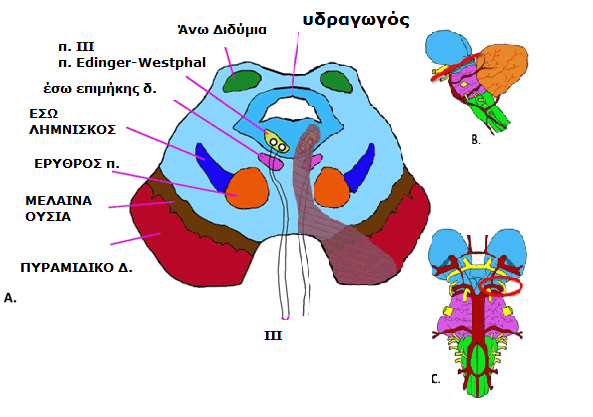 Κλάδοι ΟΕΑ
Π. κοινού κινητικού ν.
Πυραμιδικό δ.
Σ. ΕΓΚΕΦΑΛΙΚΟΥ ΣΚΕΛΟΥΣ ΑΡ- Weber
(μέσο)
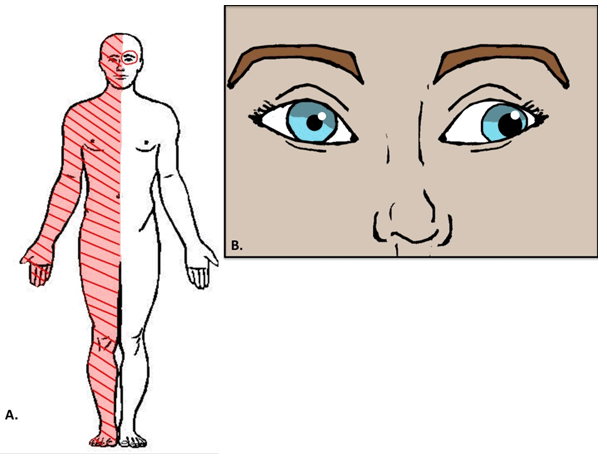 Μ. αδυναμία ΔΕ ΑΑ-ΚΑ-Προσώπου
Πάρεση κοινού κινητικού ν. ΑΡ
Lacunes
Απόφραξη διατιτραινόντων ή μικρών αγγείων
Διάμετρος 0,5-15mm
5 καλά αναγνωρισμένα σύνδρομα
Αμιγής ημιπάρεση – έσω κάψα, ακτινωτός στέφανος,βασικό τμήμα γέφυρας
Αμιγής ημιαναισθησία – θάλαμος (?)
Ημιπάρεση/Ημιαναισθησία - έσω κάψα, θάλαμος
Αταξική ημιπάρεση – έσω κάψα/βασικό τμήμα γεφυρας
Σύνδρομο δυσαρθρίας – clumsy hand – βασικό τμήμα γέφυρας (δυσαρθρία-δυσφαγία-υπερπυρηνική παράλυση προσωπικού-σημείο Babinski-αδυναμία στις λεπτές κινήσεις χεριού)
MULTIPLE LACUNAR
LACUNAR
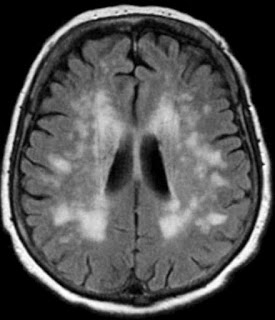 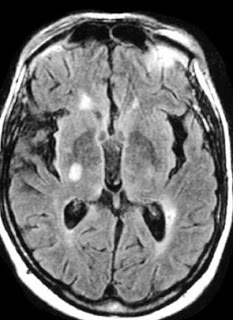 LATERAL MEDULAR
PICA
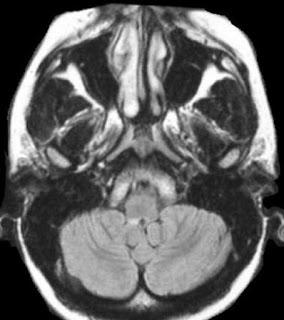 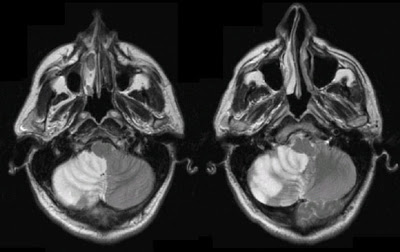 Αιμορραγικά αεε
Παρόμοια νευρολογικά ελλείμματα, βαρύτερη κλινική εικόνα 
Πιο συχνά: πονοκέφαλος, διαταραχή επιπέδου συνείδησης, επιληπτικές κρίσεις, ναυτία, έμετος. 
Κανένα από αυτά τα συμπτώματα δεν είναι παθογνωμονικό.
 Η θνητότητα στις 30 ημέρες είναι 40-80% (50% τις πρώτες 48 ώρες) 
 Μεγαλύτερη νοσηρότητα.
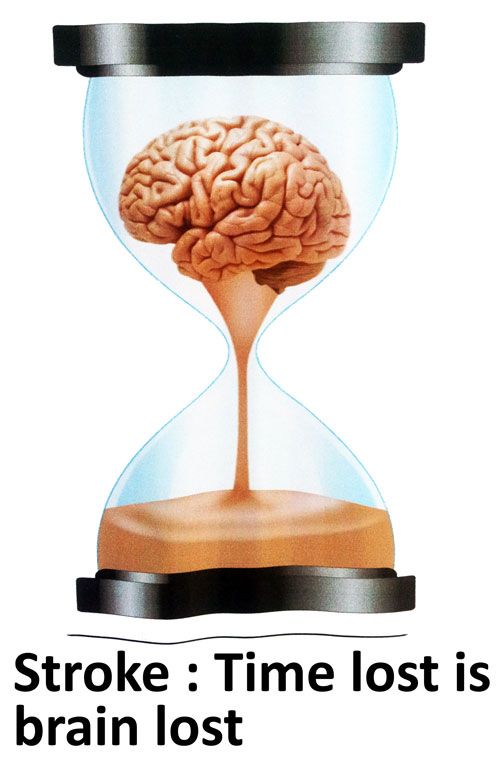 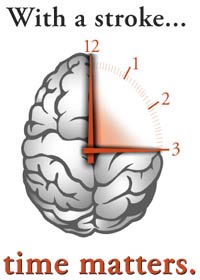